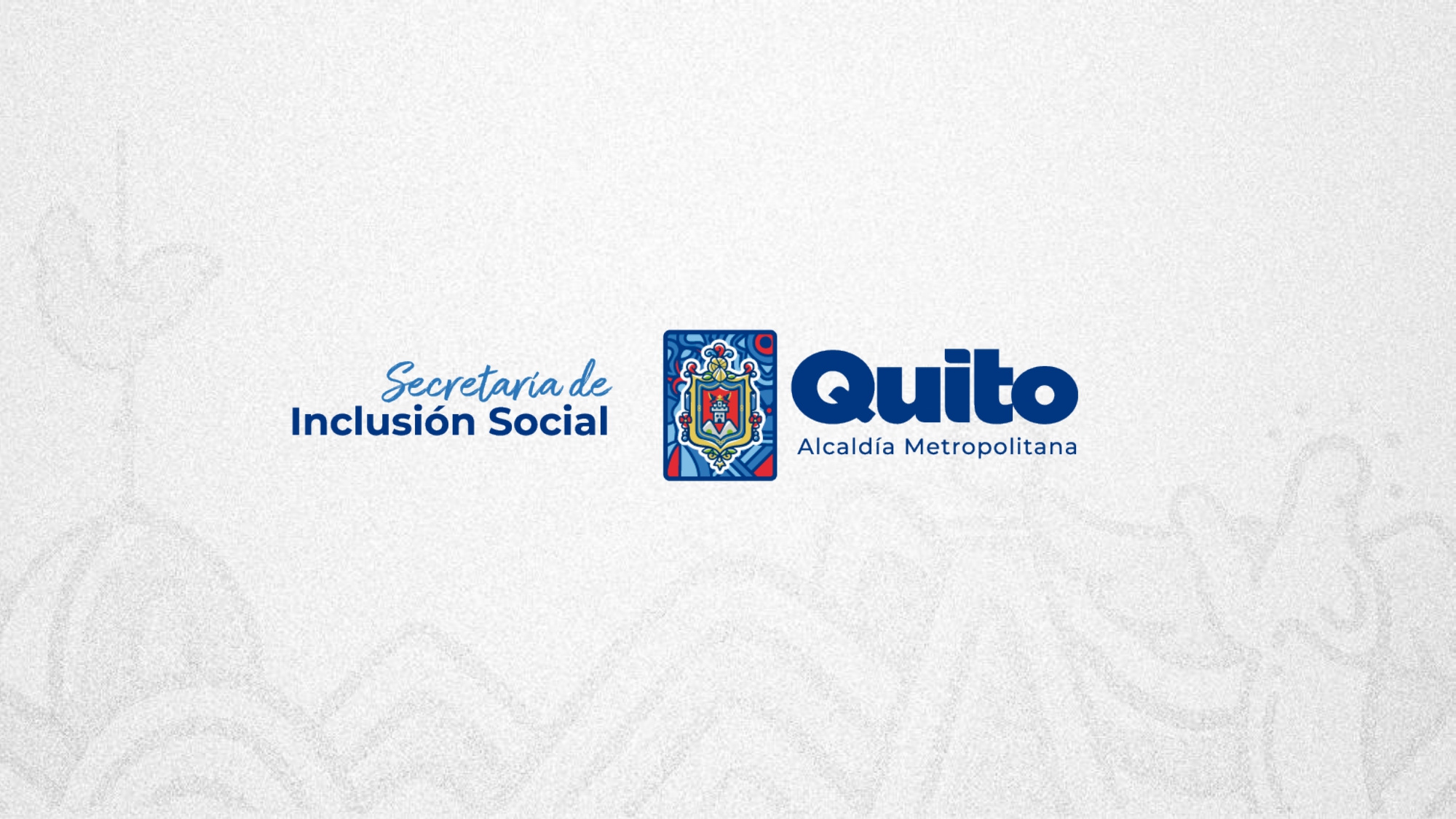 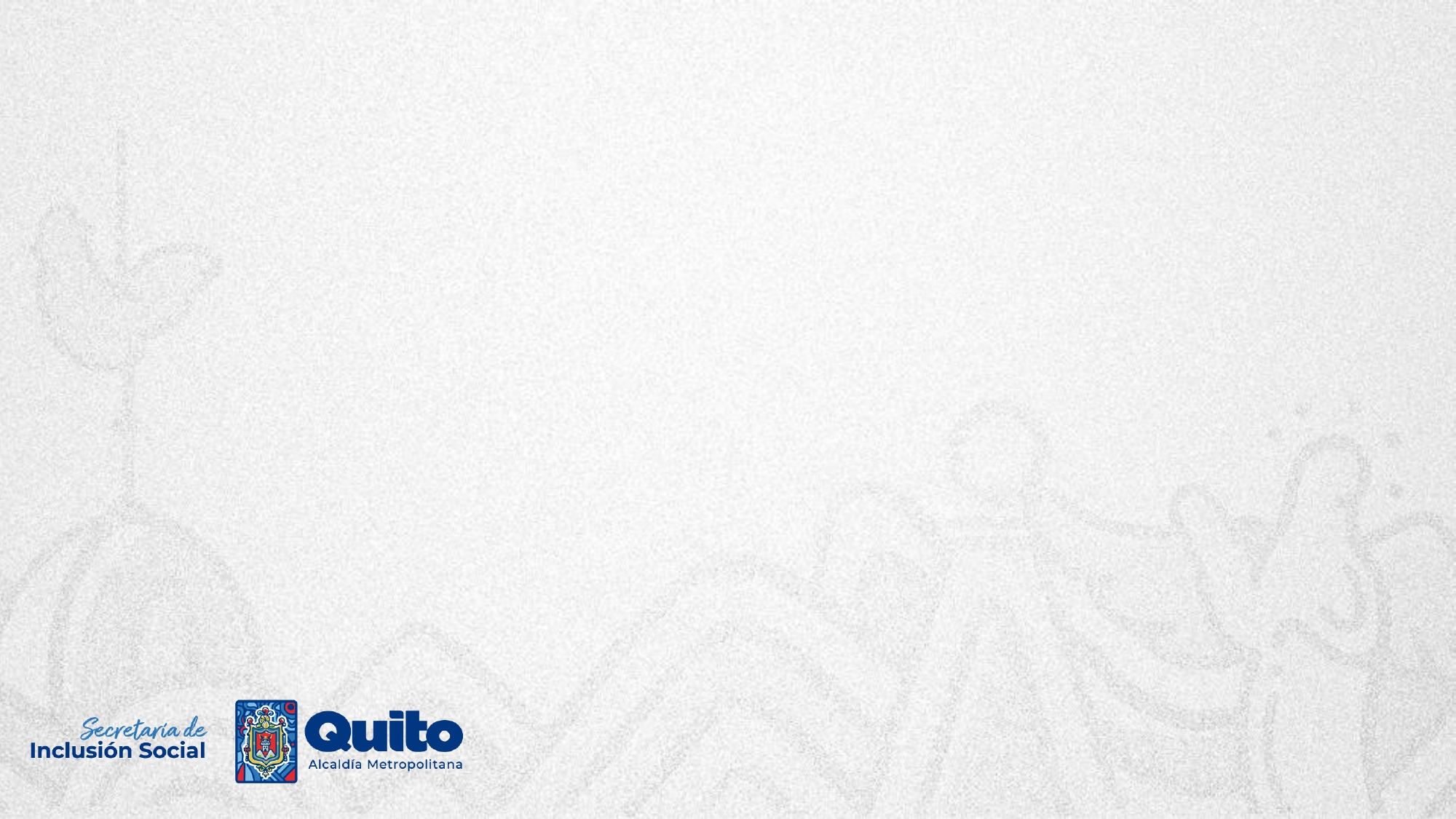 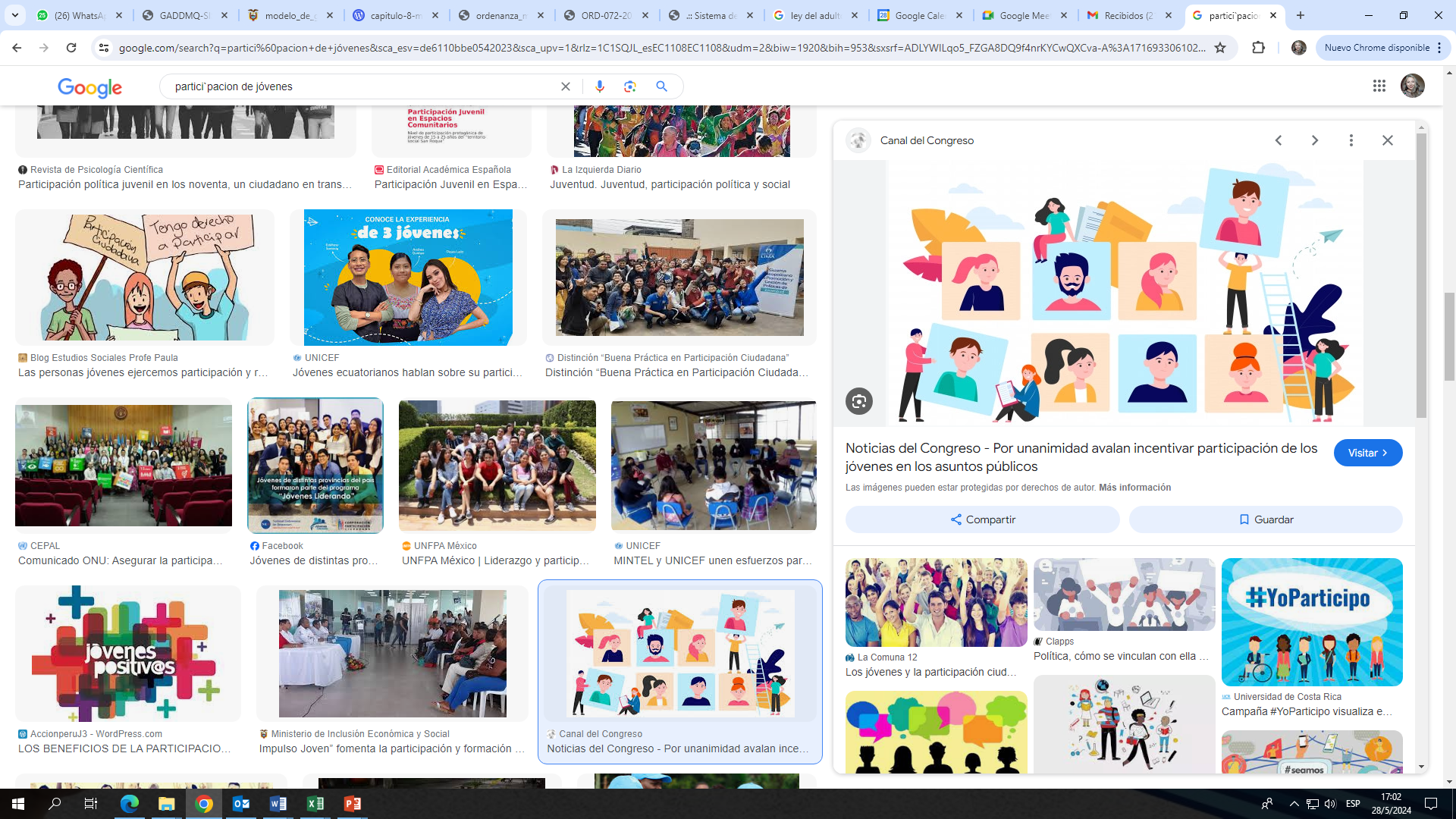 Premio Dolores Veintimilla Carrión Juventudes 
Agosto- 2024
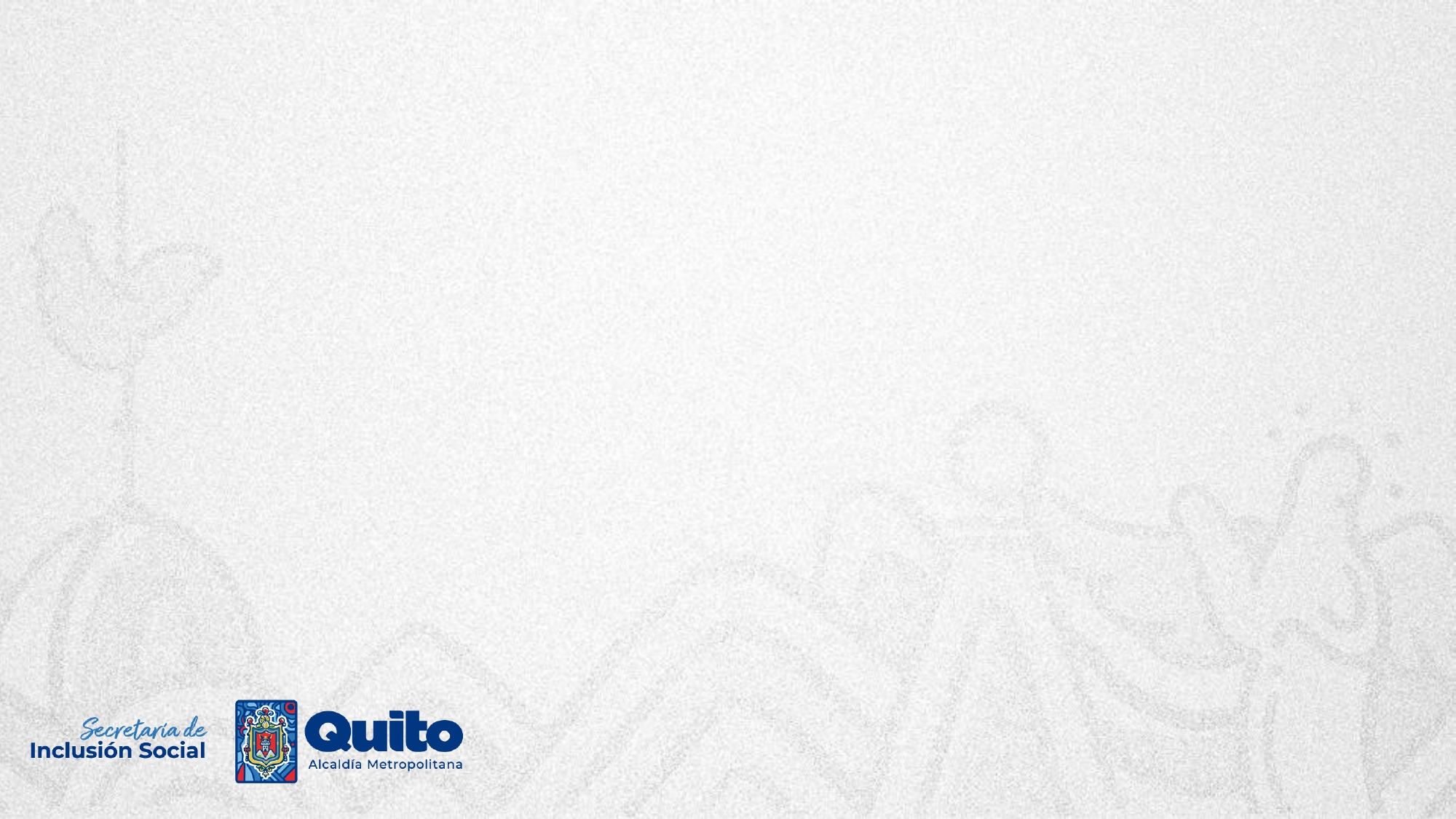 Dolores Veintimilla Carrión
Fue una joven poeta y una de las mujeres más notables de la literatura ecuatoriana del siglo XIX., a pesar de su corta edad.
En sus poemas levantó su voz de protesta en contra de la Iglesia, por los perjuicios regidores de las normas que una mujer debía cumplir. 
Con su pensamiento social defendió los derechos de la mujer y de los indígenas y luchó contra la pena de muerte. 
Desafió los valores clasistas, racistas y patriarcales heredados del colonialismo español.
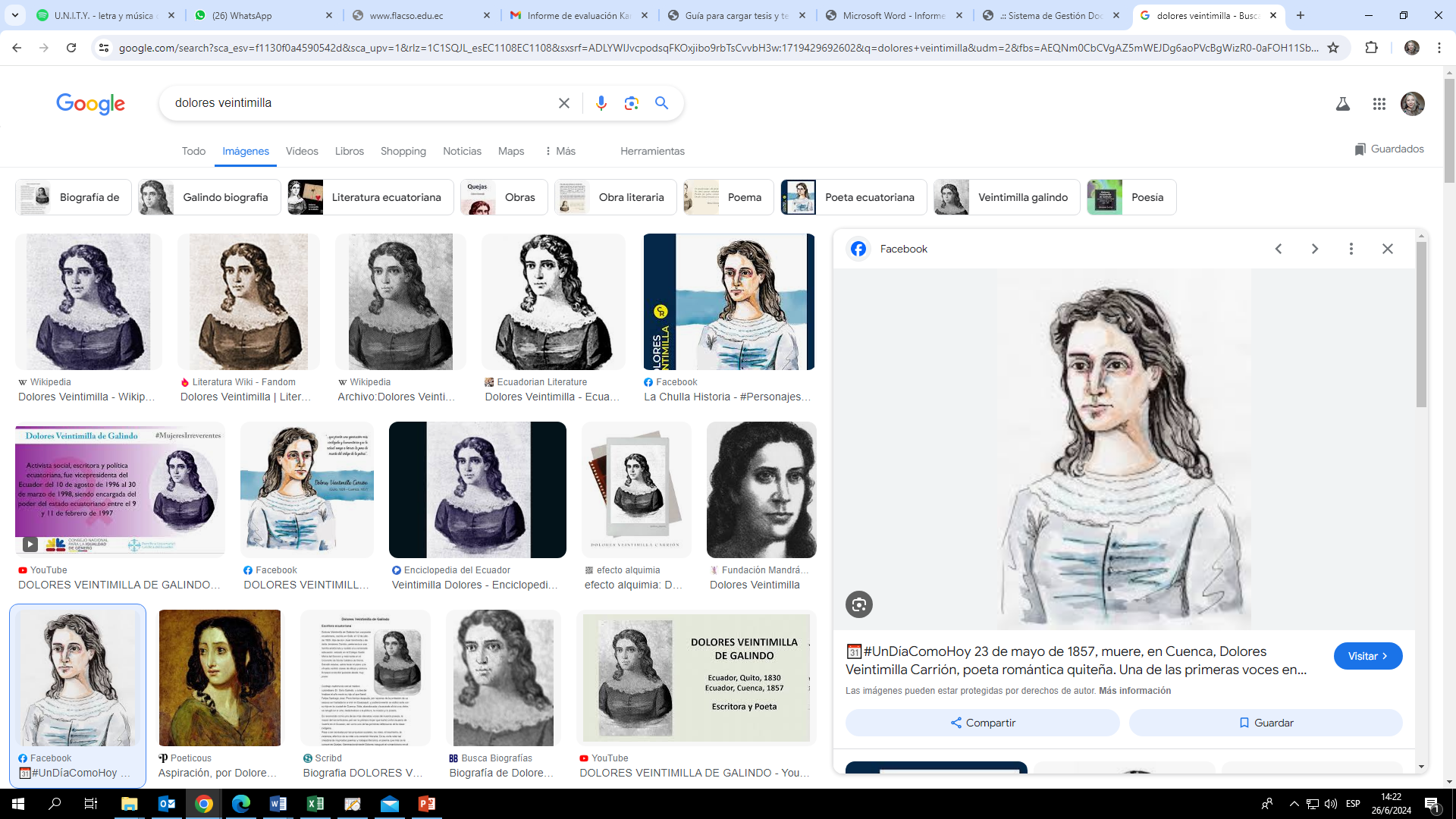 En la Ordenanza Metropolitana 078-2024: Se realiza un cambio de apellido para el ejercicio de pleno del derecho a la igualdad en identidad.
Permitiendo a través de un enfoque de género identificar a la lideresa con su nombre de nacimiento Dolores Veintimilla Carrión
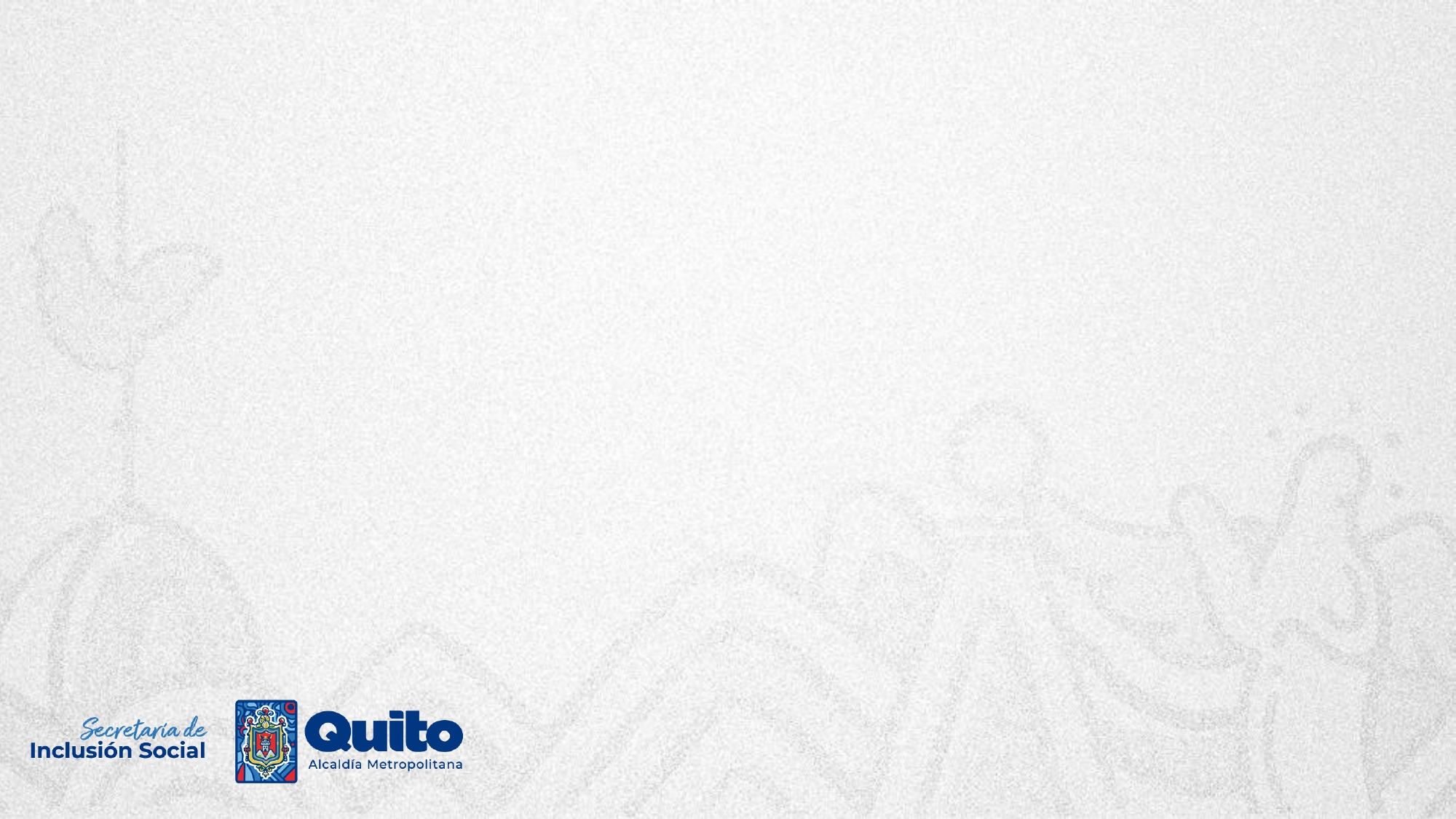 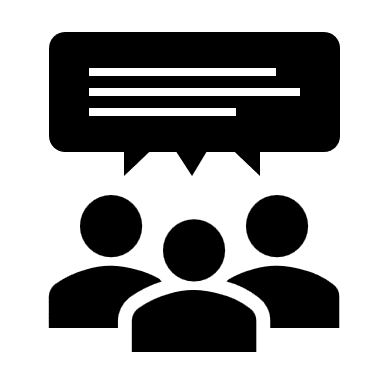 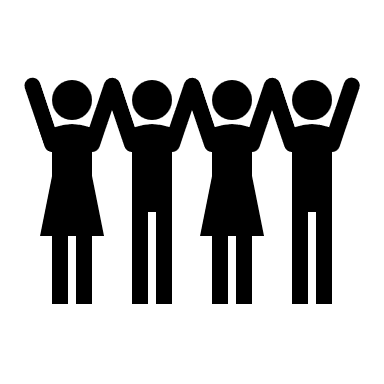 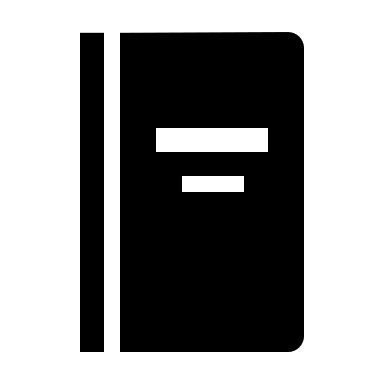 Código Municipal
Comisión Igualdad, Género e Inclusión Social
Conmemoración
Art. 725.- al o la joven que con esfuerzo y capacidad haya hecho una contribución notable en el desarrollo de la ciudad o del país, a través de actividades científicas, cívicas, culturales, educativas, sociales, ecológicas, laborales, entre otras.
El premio será tramitado por la Comisión competente en materia de Igualdad, Género e Inclusión Social y se entregará en un acto especial, con ocasión del día internacional de la juventud.
El Día Internacional de la Juventud es el 12 de agosto
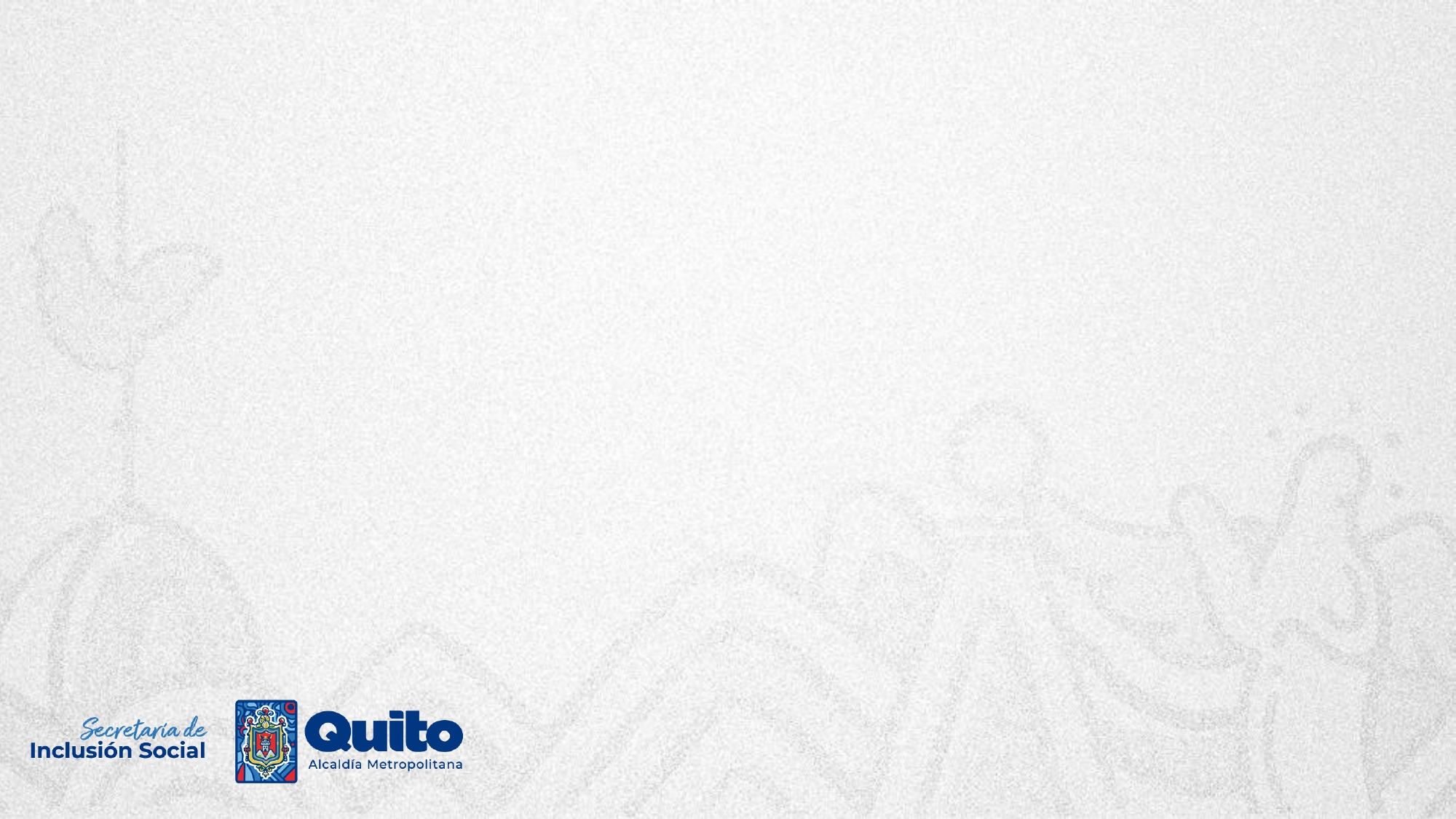 PROCEDIMIENTO
Convocatoria pública por medio de la plataforma municipal y medios de comunicación oficiales. http://www.quito.gob.ec 
Publicación del formulario y cronograma para la postulación al Premio "Dolores Veintimilla".
Recepción de documentación de postulantes de forma física y digital, cierre y precalificación.
Ponderación de postulaciones presentadas
Publicación del ganador/a del premio
Entregar el premio en un acto especial, con ocasión del Día Internacional de la Juventud
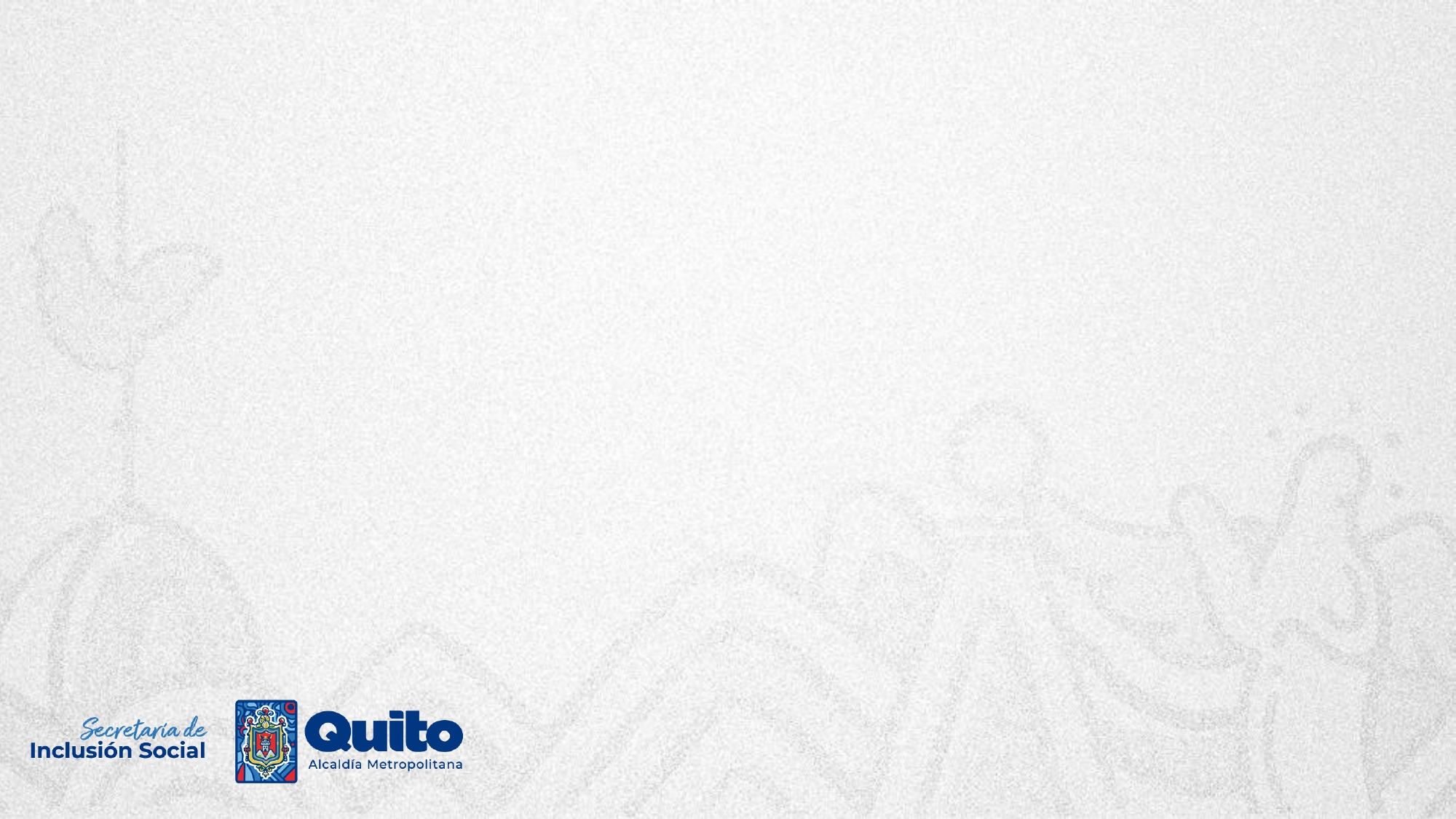 Más de 18 años a 29 años
Haber nacido en el Distrito Metropolitano de Quito o tener residencia en la misma durante los últimos (3) tres años antes de la fecha efectiva de postulación.
Haber cumplido una labor preponderante en el desarrollo de los derechos de las y los jóvenes, la ciudad o del país, a través de actividades cívicas, culturales, educativas, sociales, ecológicas, laborales y otras.
Llenar y remitir el formulario de hoja de vida formato PDF (de acuerdo con el formato digital habilitado en el proceso de postulación) 
Contar con el aval de al menos tres organización de la sociedad civil, instituciones, colectivos, fundaciones, etc., a través de certificados simples o respaldos de las acciones realizadas (activismo, recortes de prensa, fotografías, publicaciones, entre otros), en formato digital.
FASE DE POSTULACIÓN
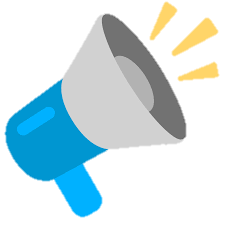 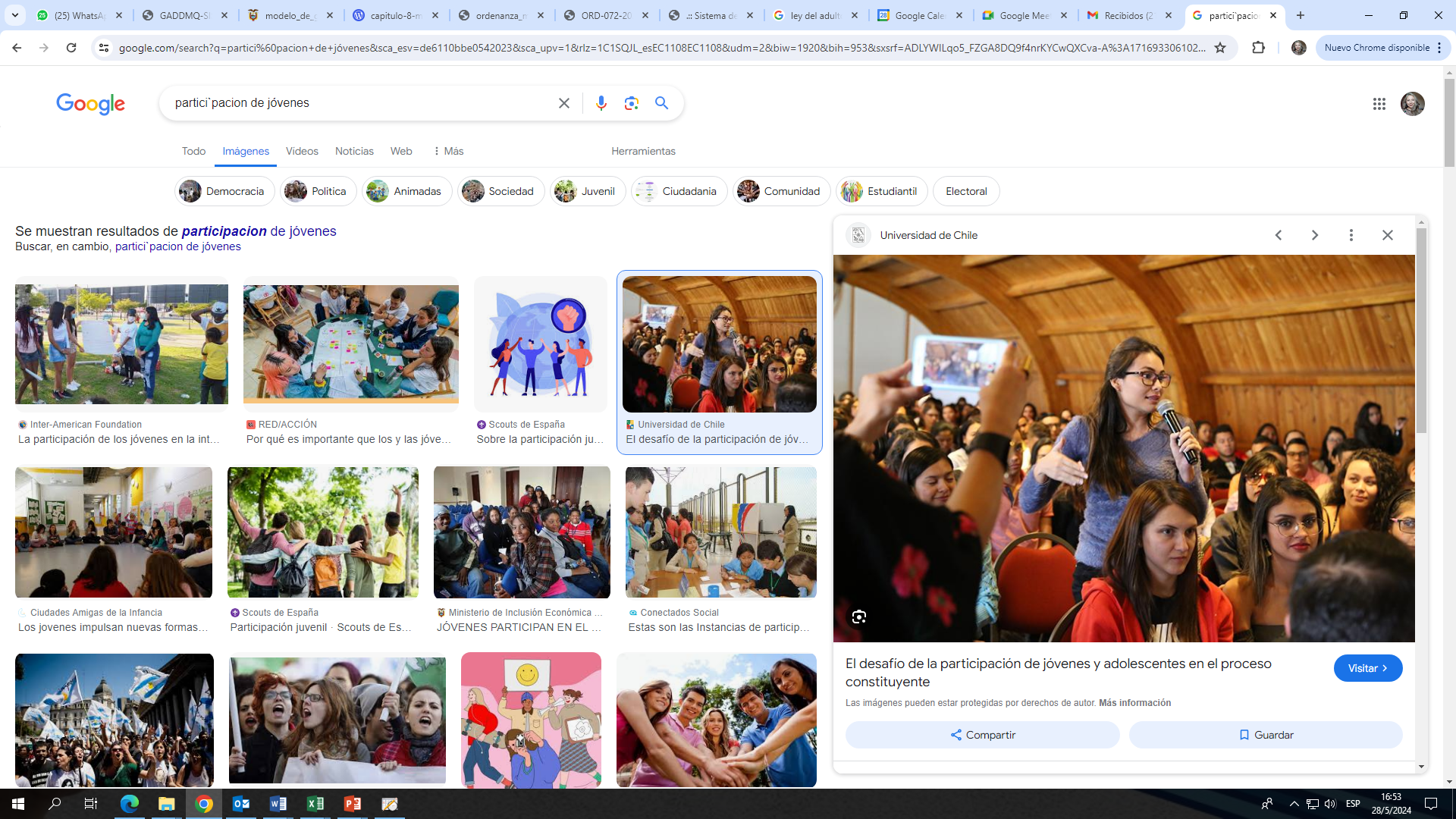 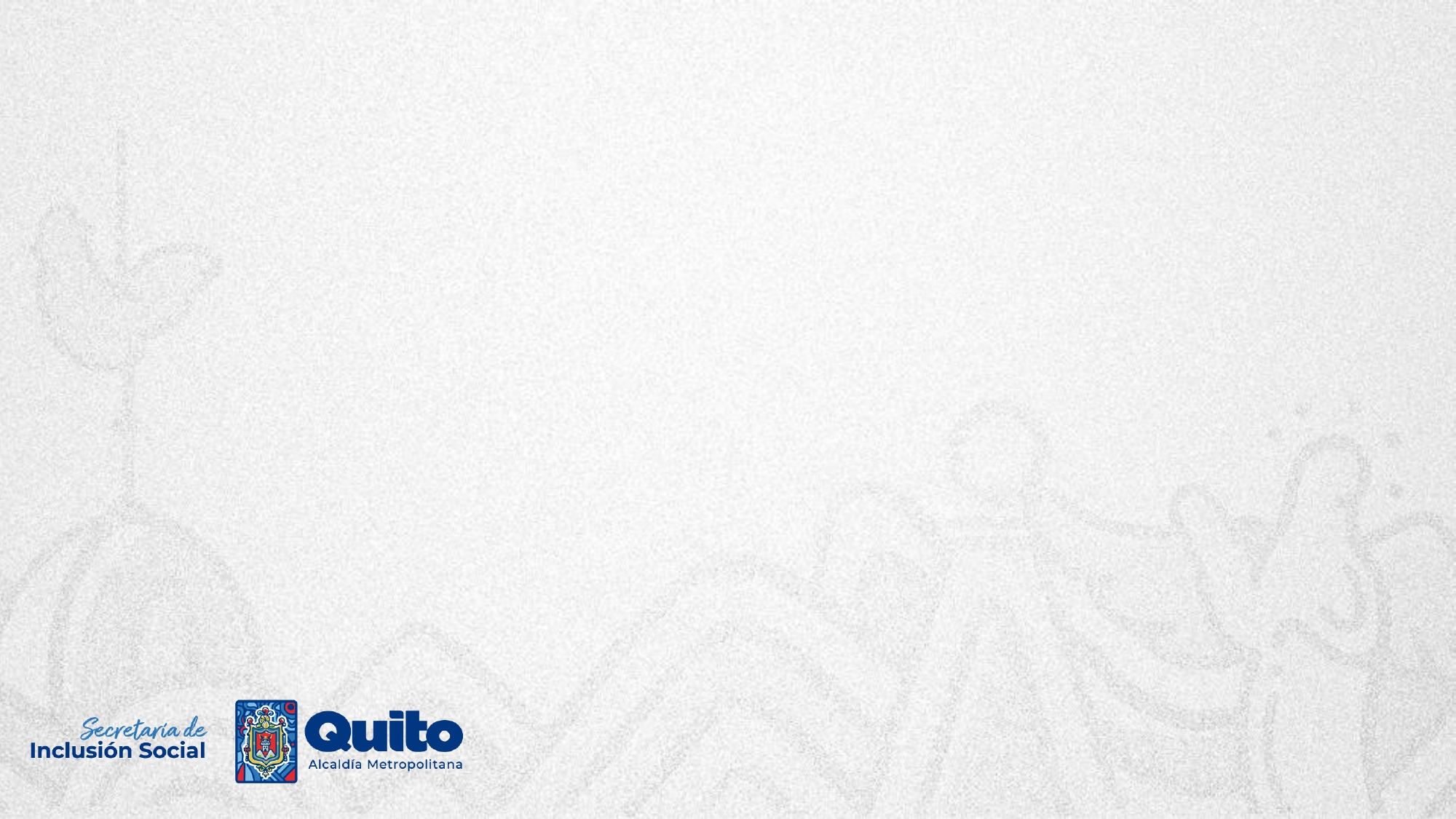 OPCIONAL
Para incidir en el desarrollo y promoción de derechos, se crea la opción de presentar una iniciativa, idea o propuesta a ser implementada en el DMQ, para el desarrollo y promoción de los derechos de los/las jóvenes, mediante un documento redactado, un archivo de audio, video u otro medio que le sea accesible para expresarse. Será puntaje adicional.
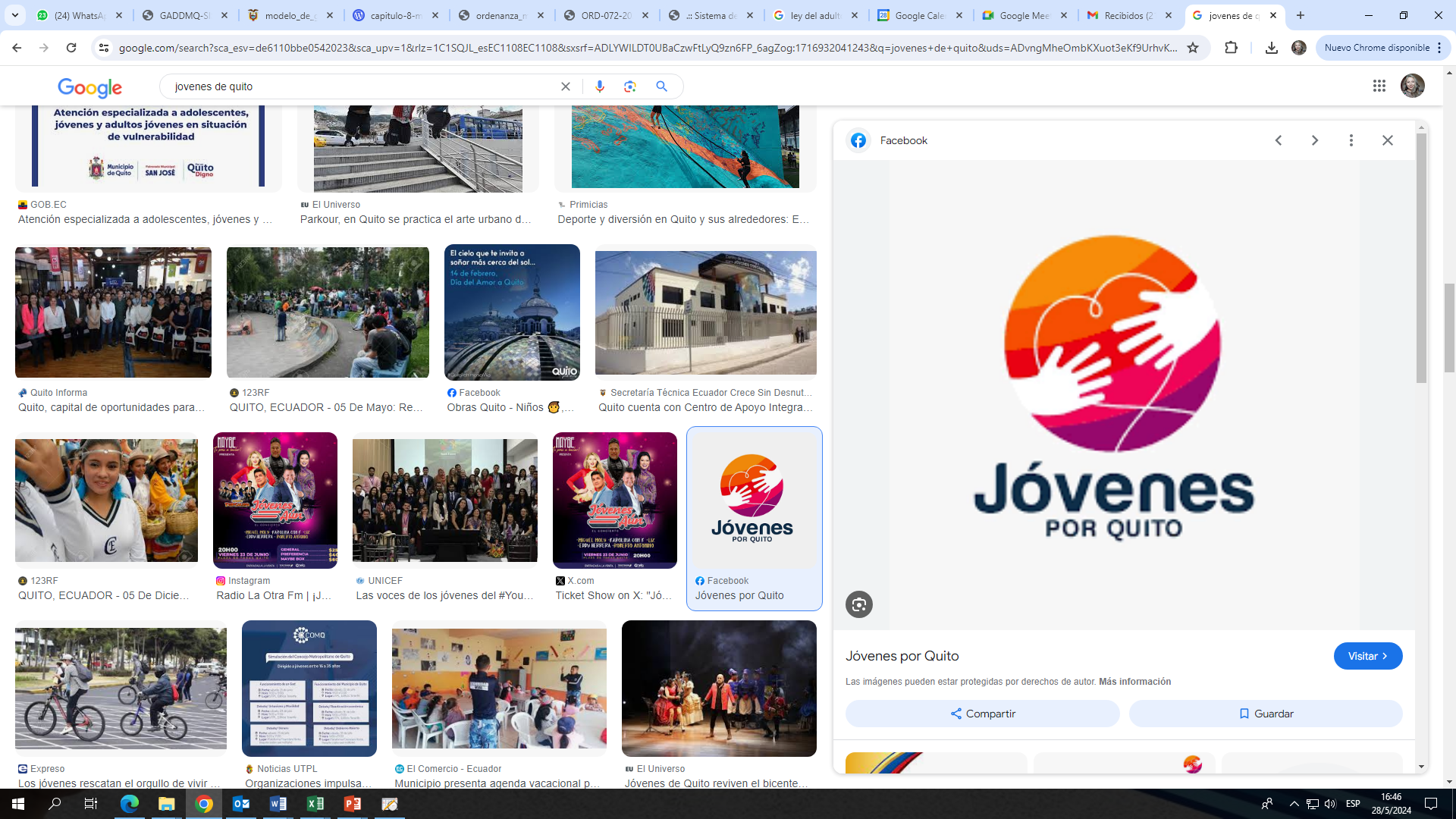 Consideración para la postulación
La postulación puede realizarse a título personal o por terceras personas. Acorde al artículo 706 del Código Municipal que determina: “Los premios serán otorgados por el Concejo Metropolitano de Quito, a candidatos/as planteados por iniciativa de sus miembros (…)
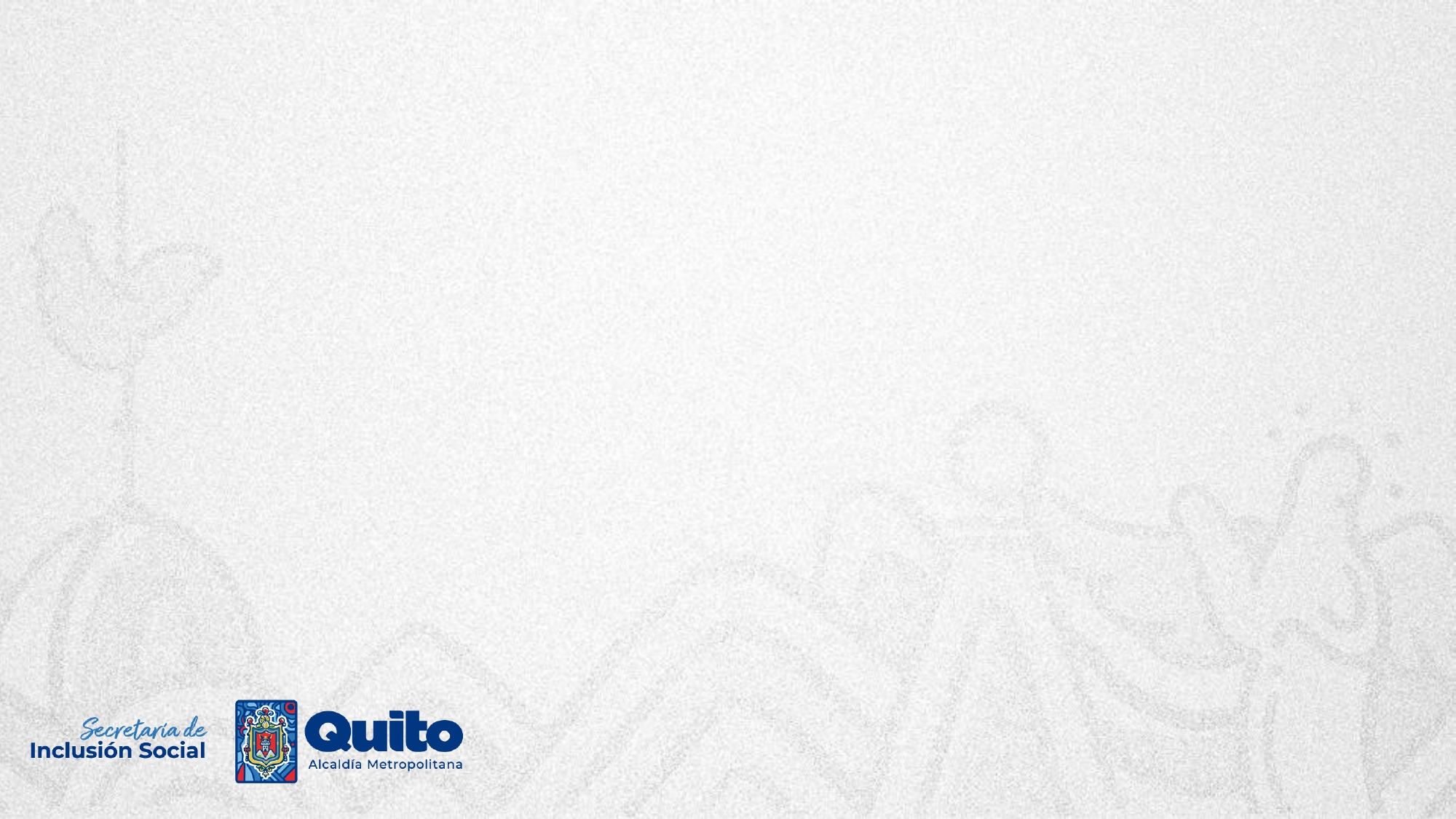 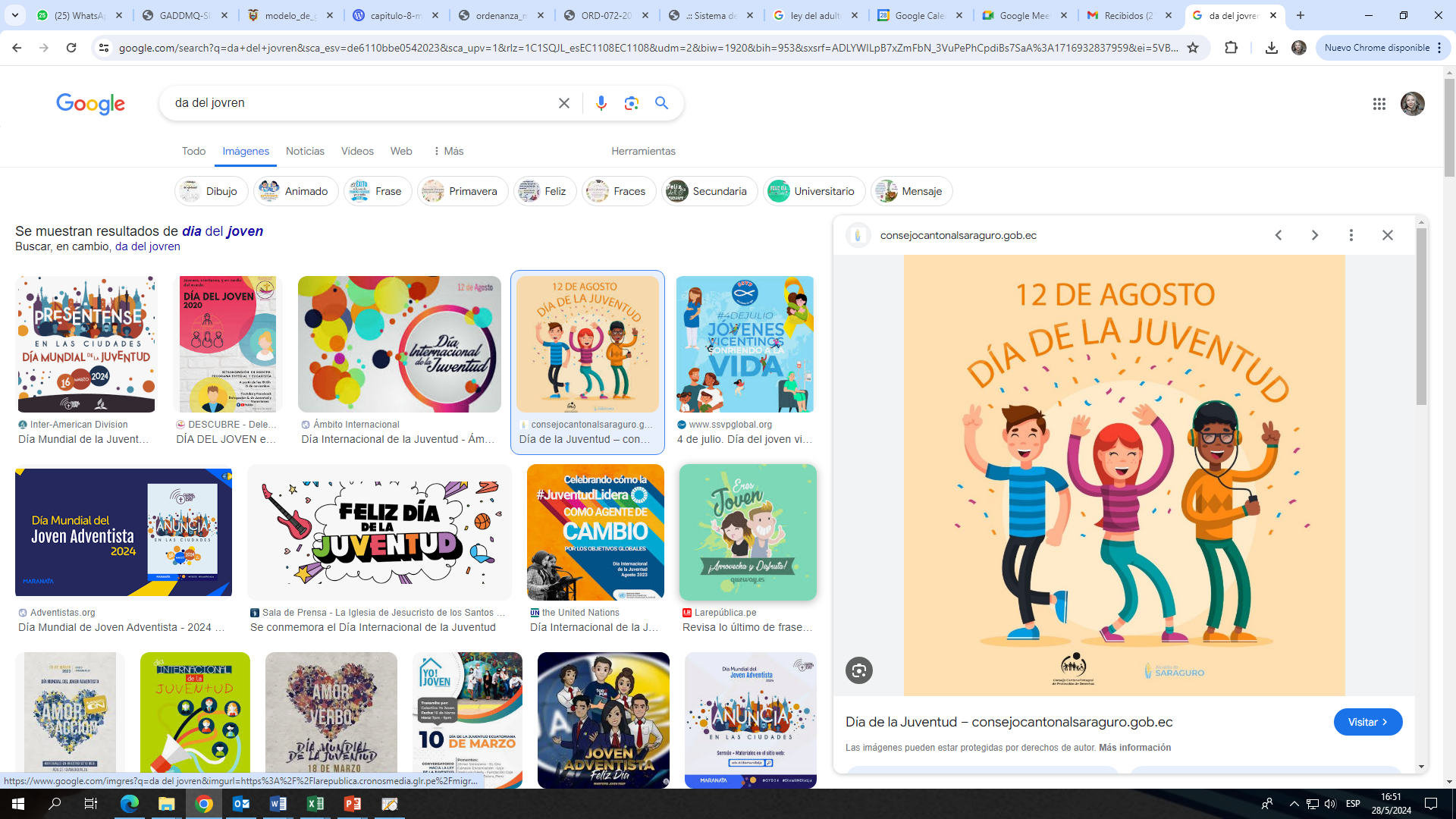 FASE PRE- CALIFICACIÒN
a) Recepción en modalidad:

Digital al correo: premiodoloresveintimilla@quito.gob.ec 

Física a las oficias de la Secretaría de Inclusión Social o en las oficinas de las Administraciones Zonales
b) Precalificación de postulaciones

Recopilar las postulaciones por correo o físico.

Realizar un primer filtro de revisión de las postulaciones, tabulará en el Formato de Precalificación

Proceso de subsanación para documentación necesaria
La persona técnica del proceso elaborará un listado con los nombres de las postulantes que cumplieron con la entrega de toda la información y documentación.
Esta fase tendrá un lapso de tiempo de catorce (14) días a partir de la recepción de documentación de los y las postulantes.
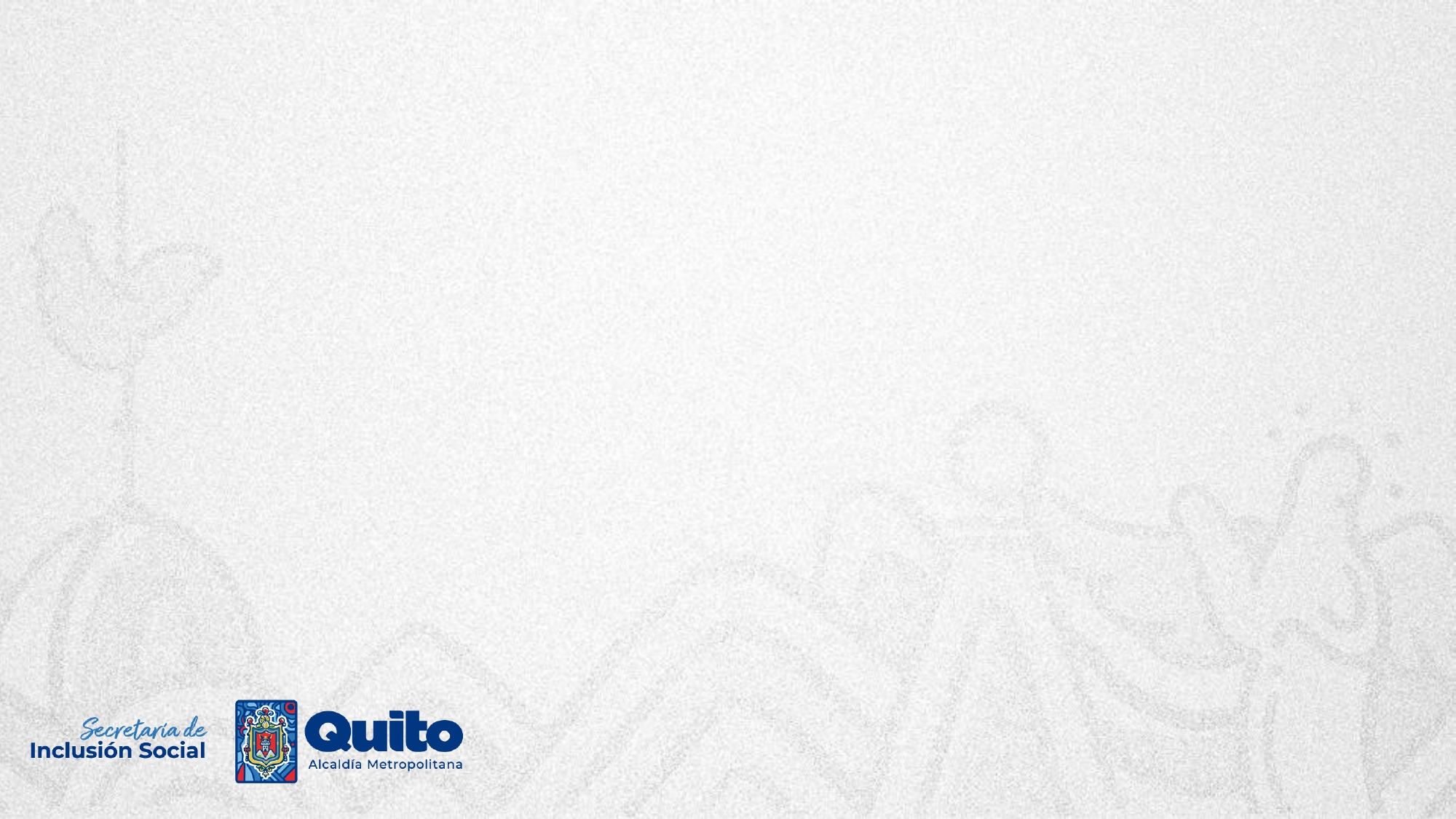 FASE CALIFICACIÓN
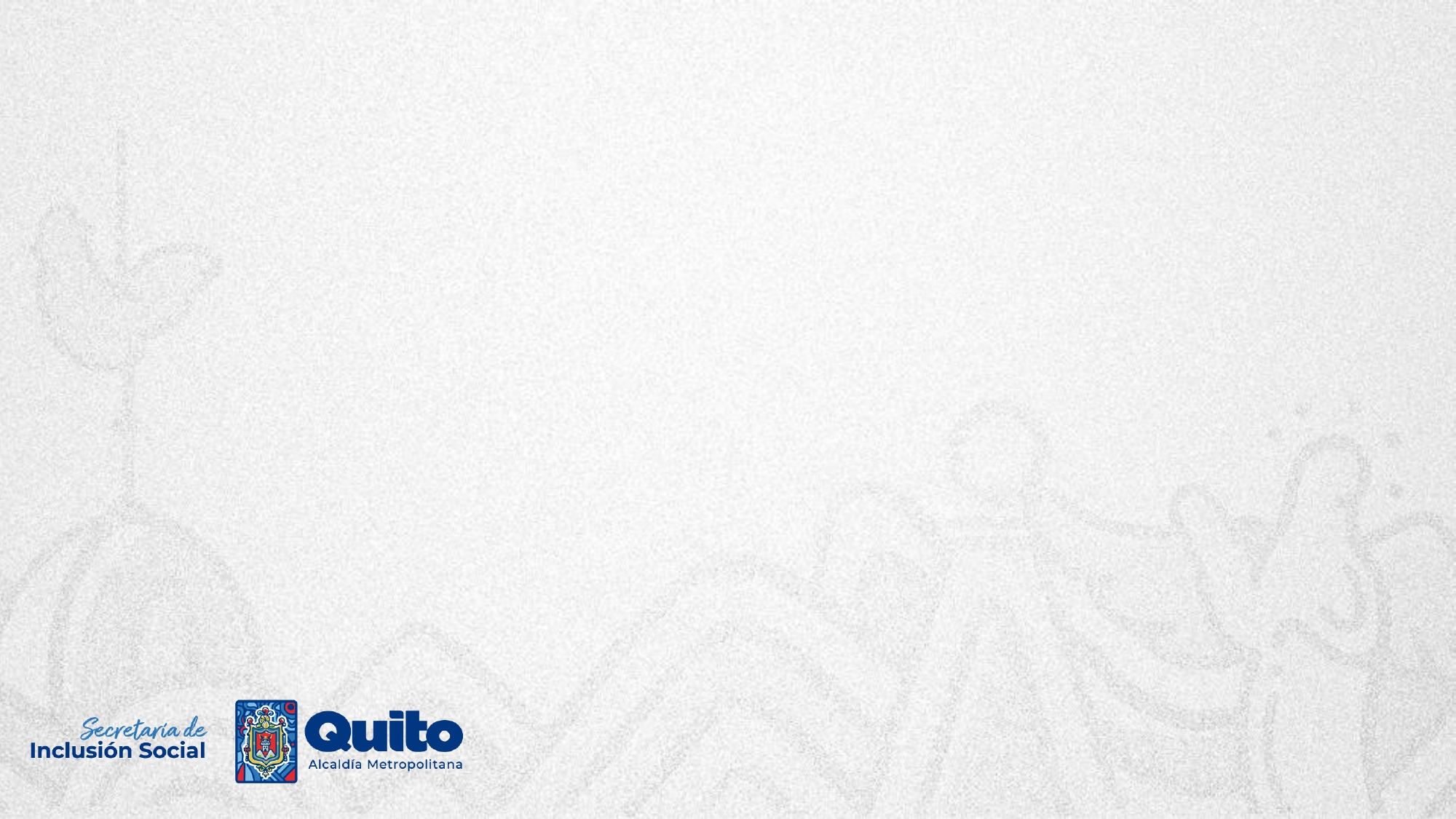 La comisión se instalará con al menos 3 de sus miembros, siendo uno de ellos el presidente y las decisiones se tomarán por mayoría
Observadores: Las/os integrantes de la Comisión de Igualdad, Género e Inclusión Social o su delegado, podrán vigilar todo el proceso para el otorgamiento del premio, los mismos no tendrán incidencia en la toma de decisiones
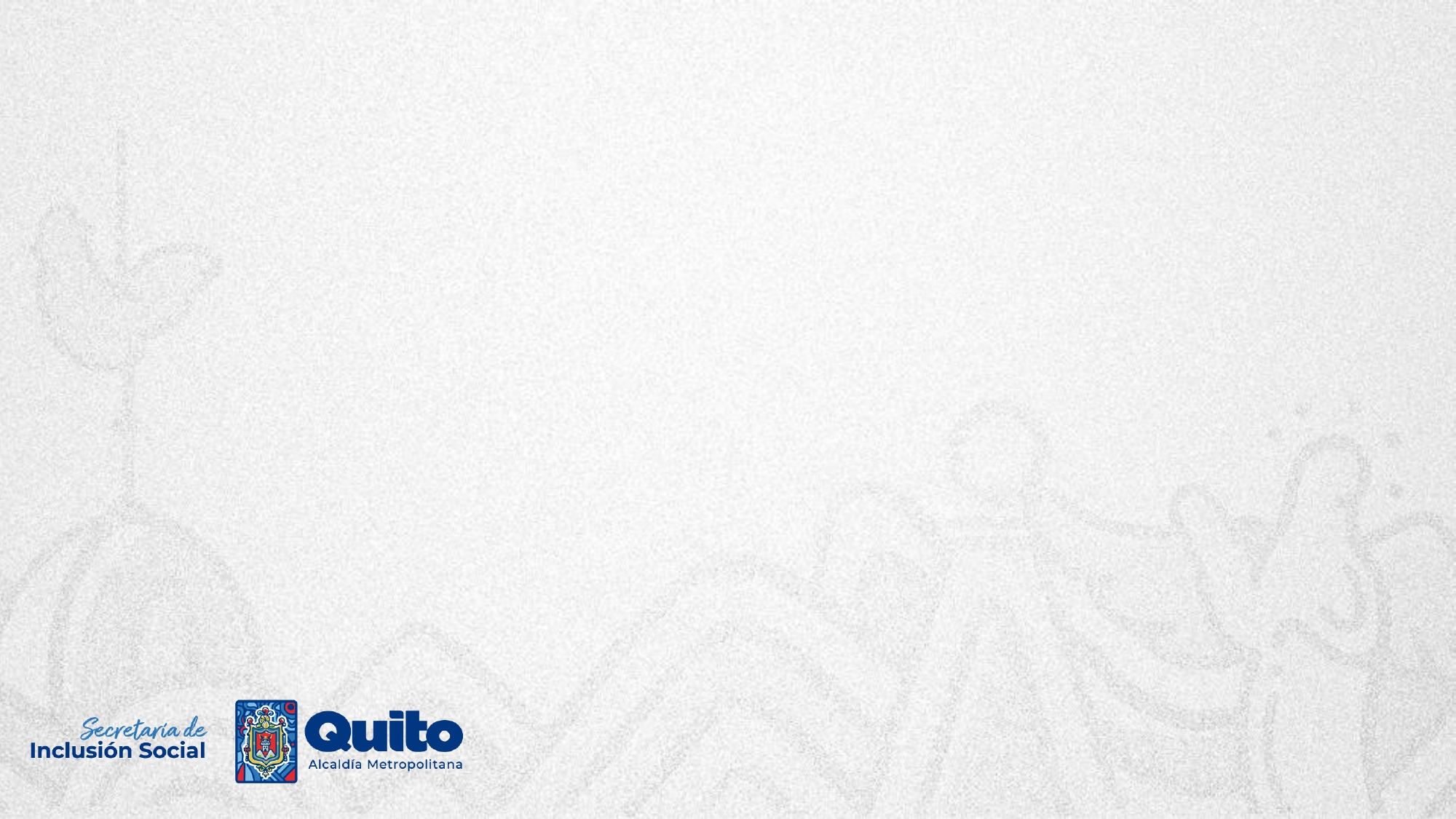 FASE CALIFICACIÒN
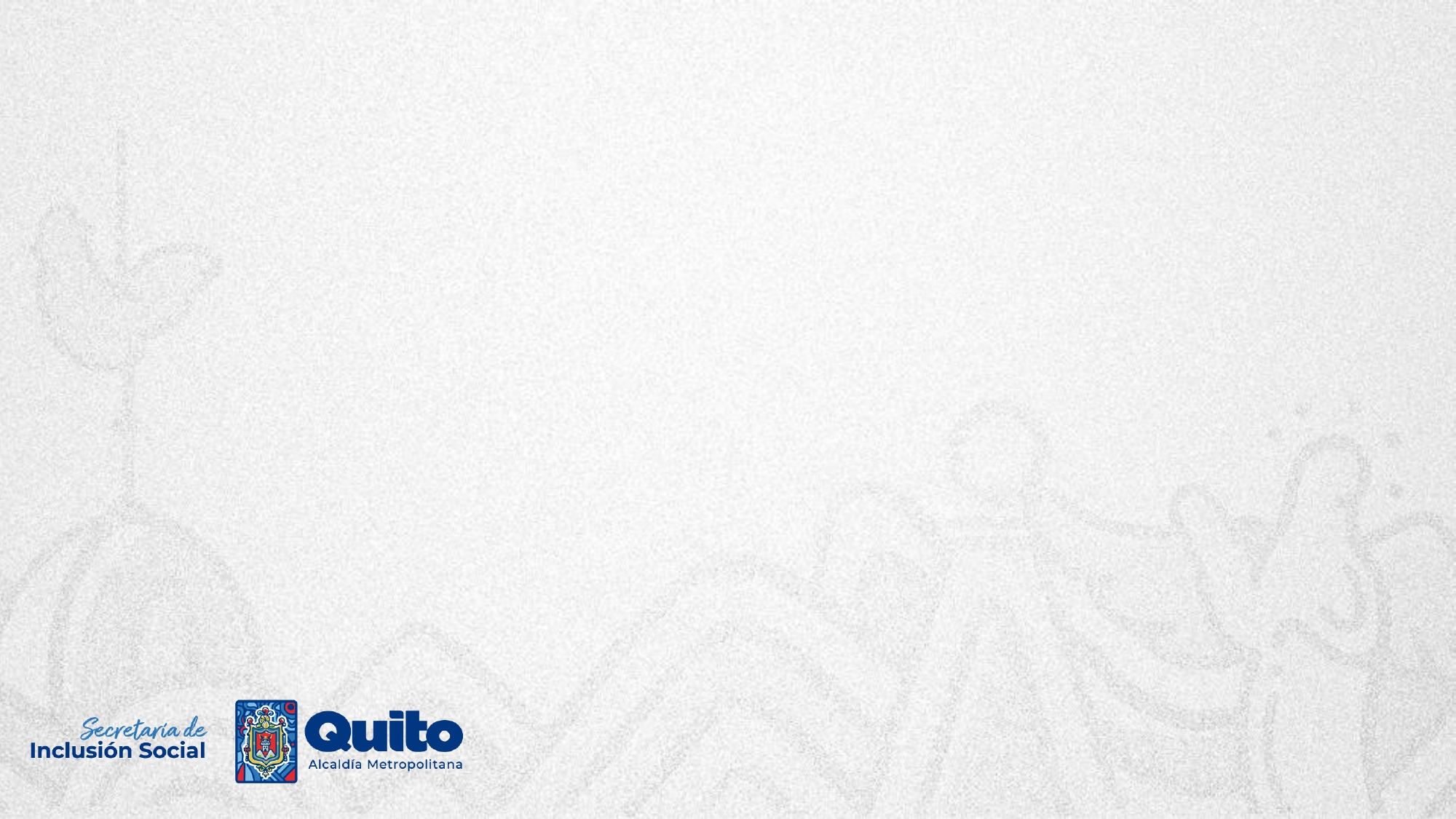 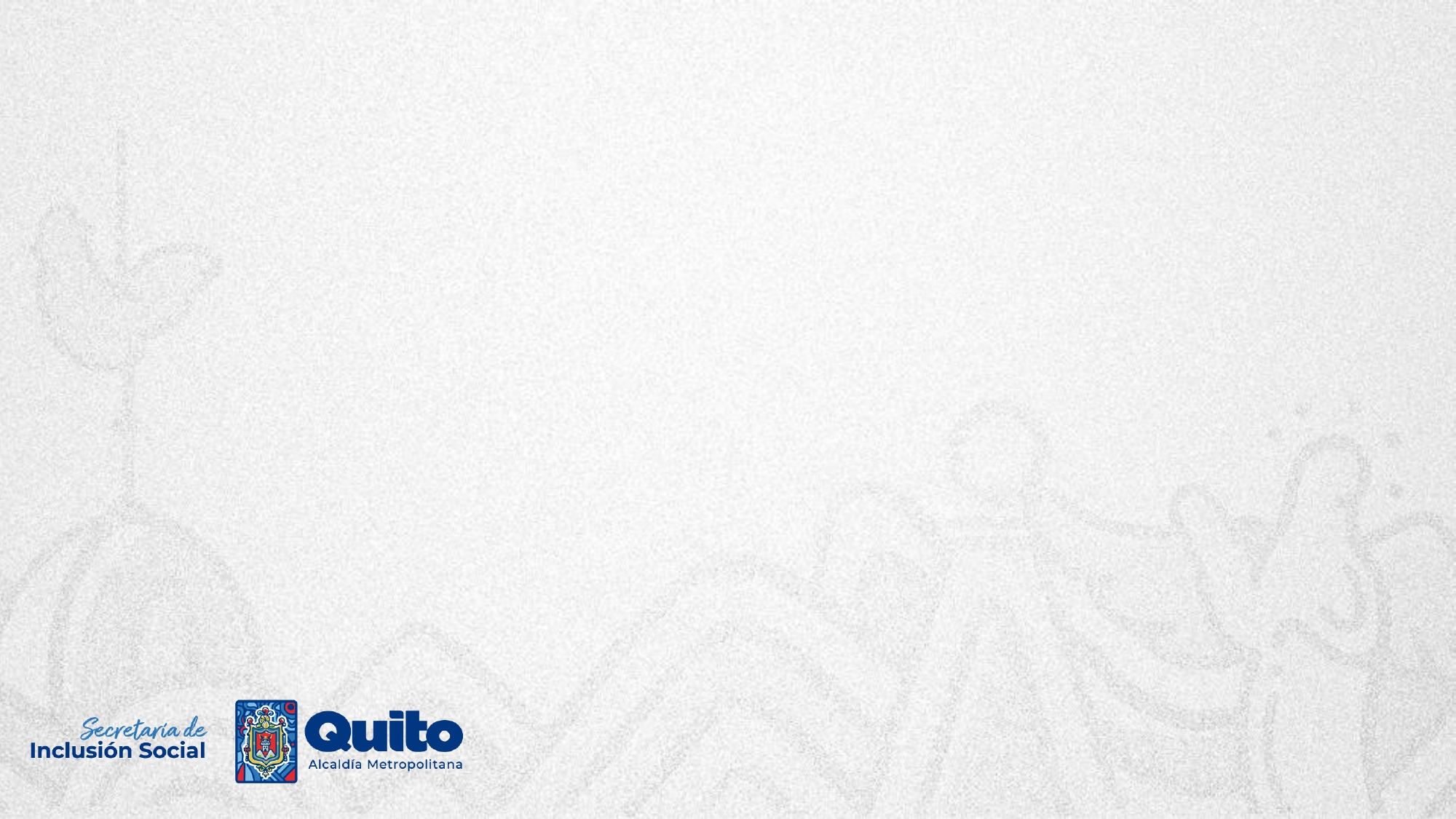 GRUPO DE ATENCIÓN PRIORITARIA
Acciones afirmativas: Determinado en el artículo 35 de la Constitución de la República del Ecuador, y en relación al Subsistema de Protección en el artículo 909 y 1174 del Código Municipal
+2
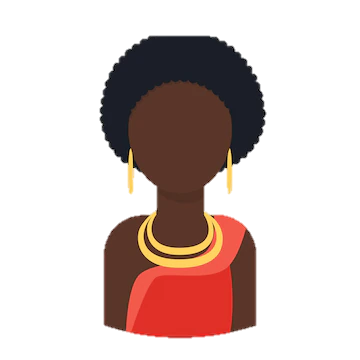 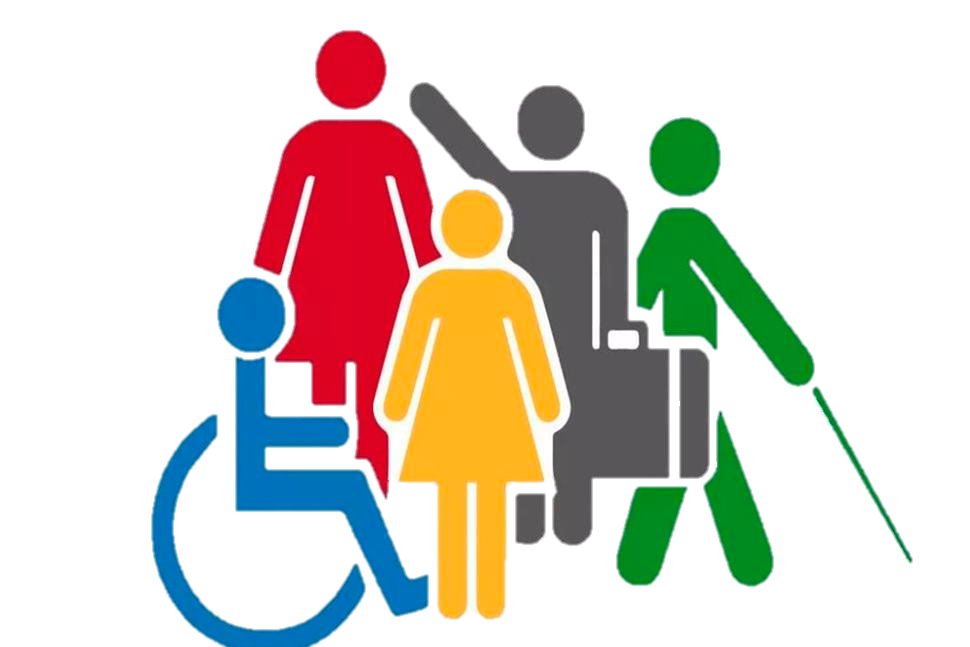 Pueblos 
afrodescendientes
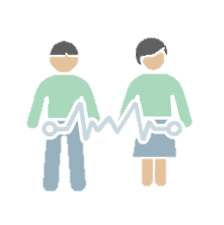 Discapacidades
Enfermedades 
catastróficas
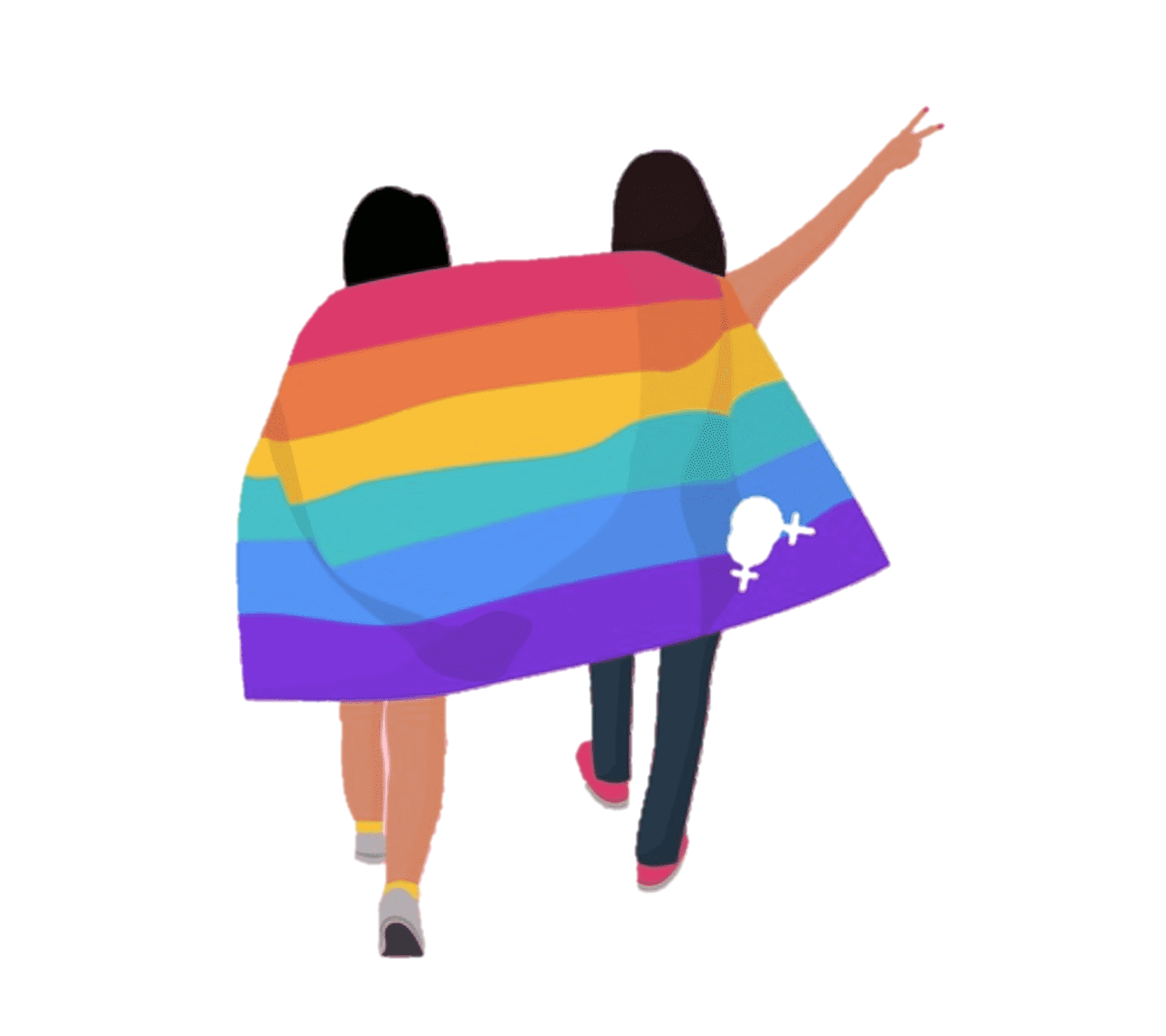 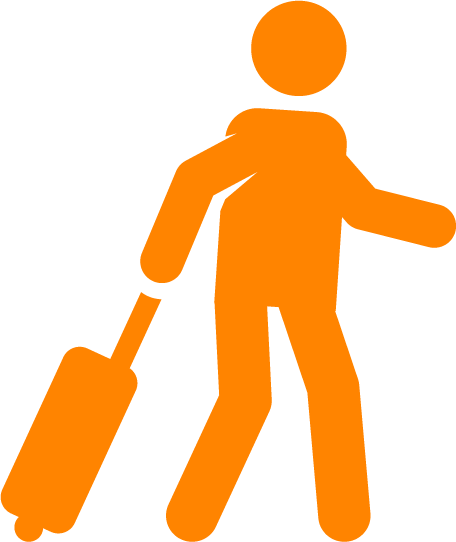 Movilidad 
humana
Diversidades 
sexo-genéricas
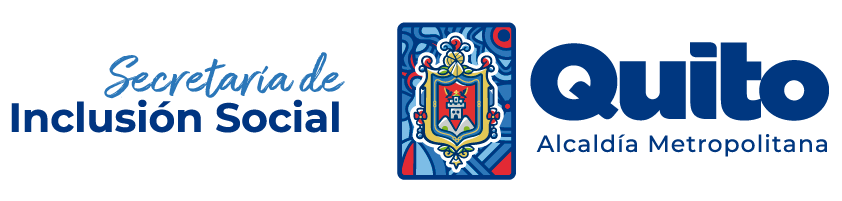 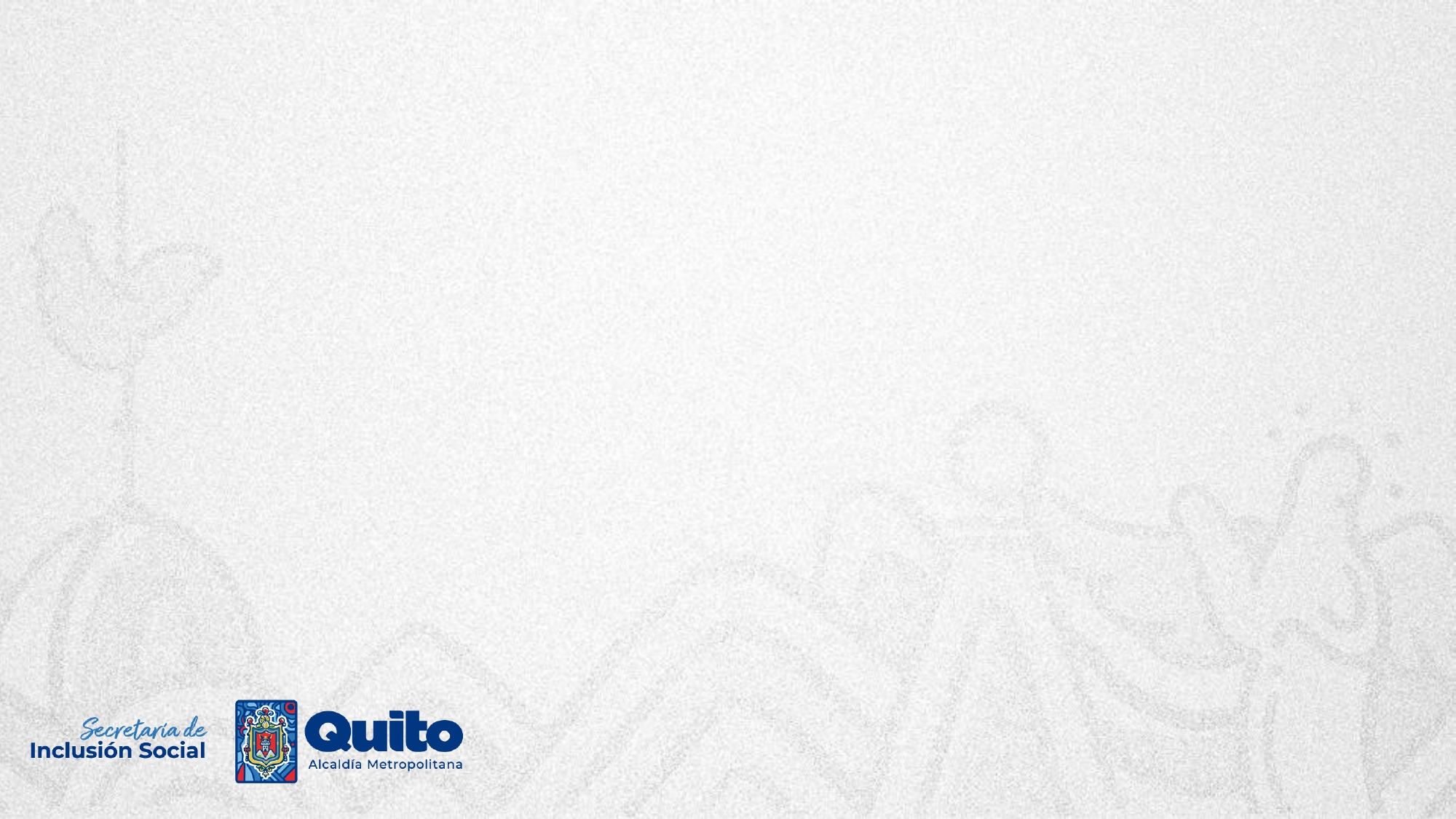 ANUNCIO DEL O LA GANADORA
La Comisión de Igualdad, Género e Inclusión Social, anunciará el nombre de la persona ganadora.
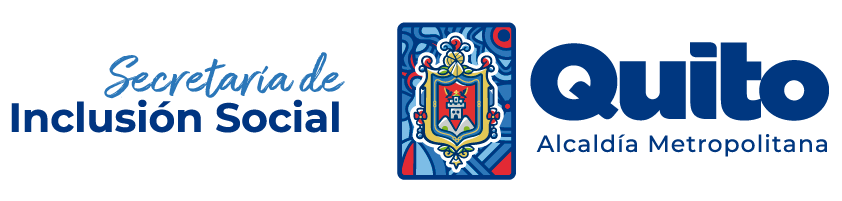 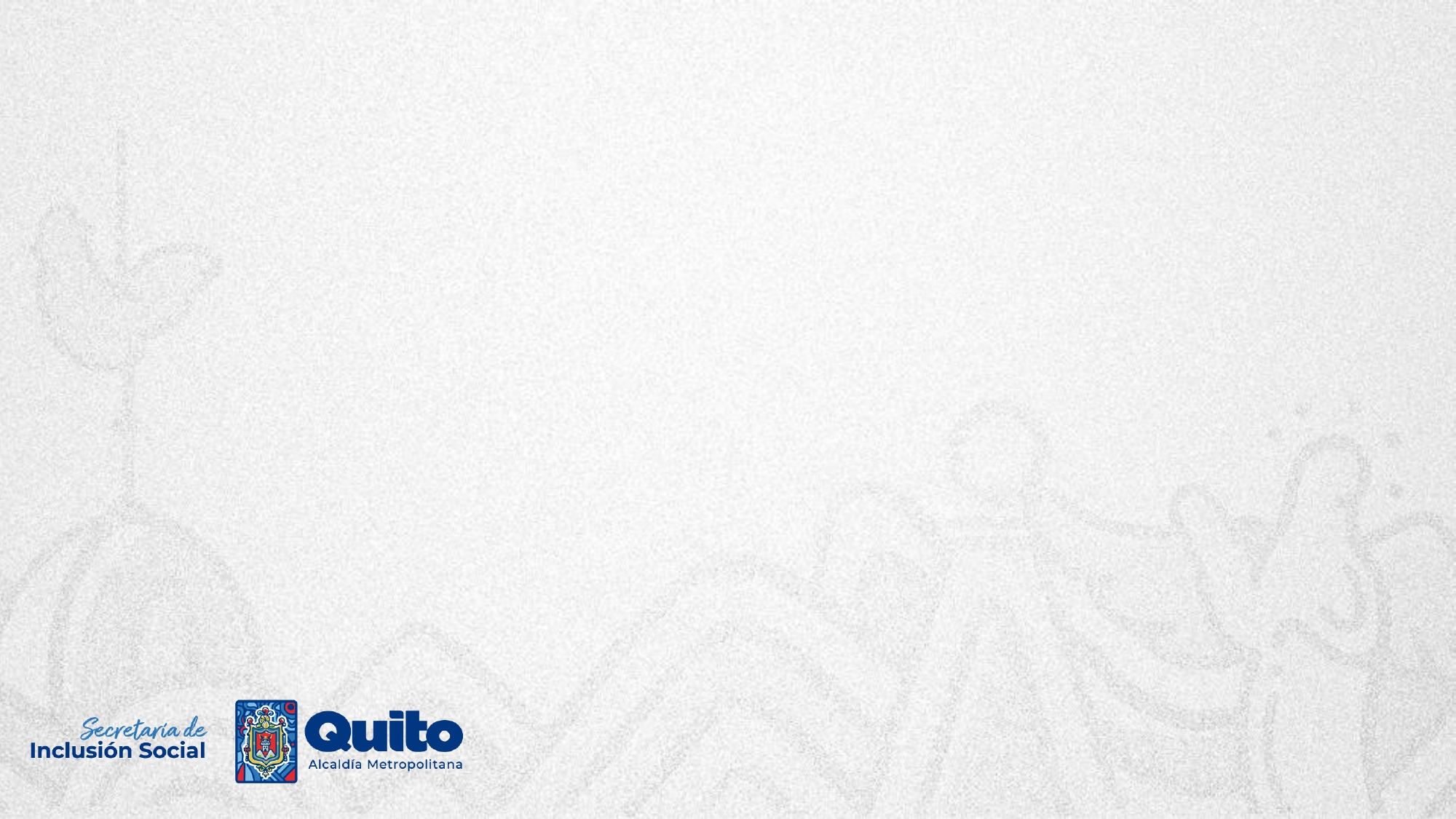 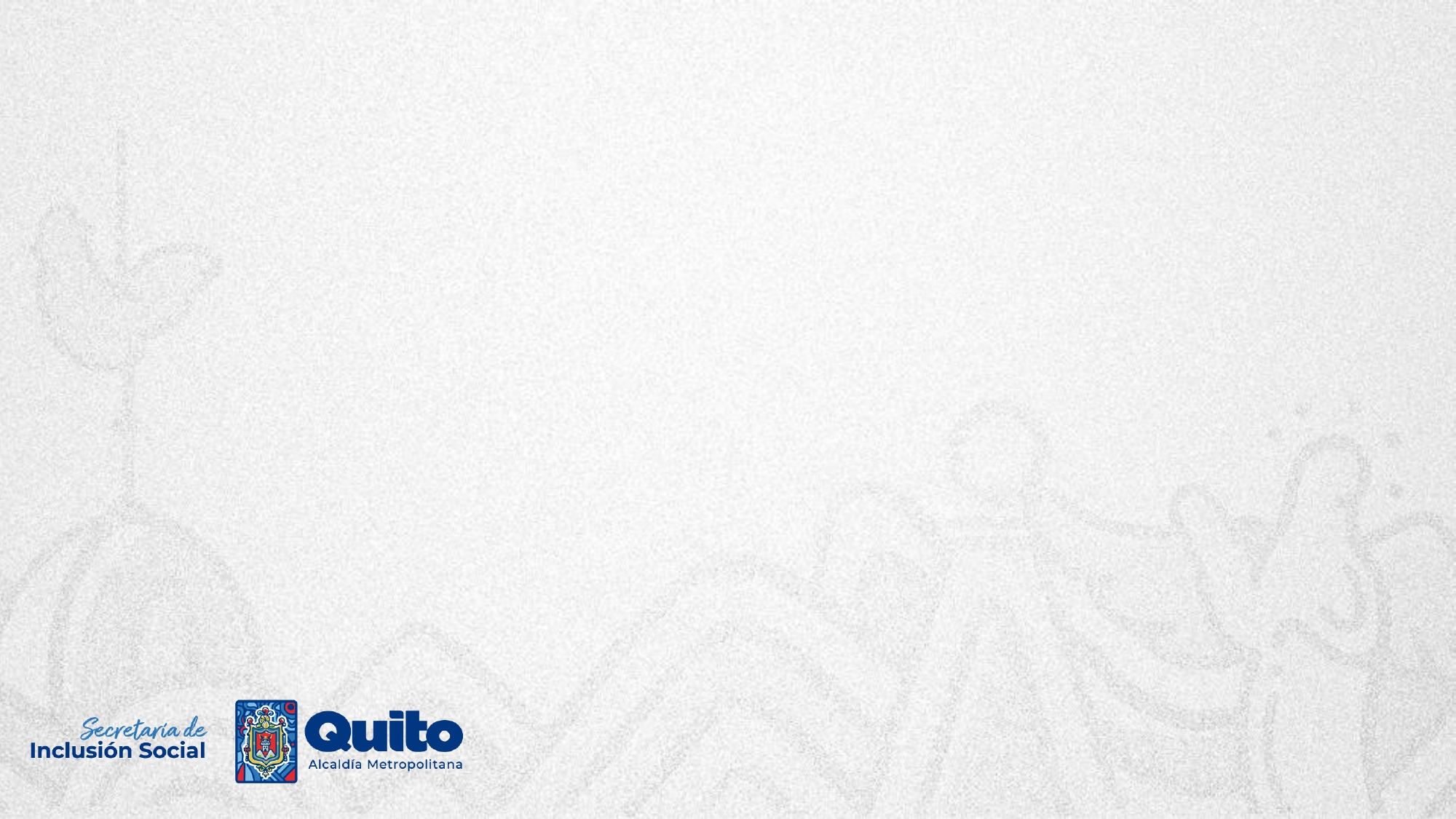 CONFLICTO DE INTERESES
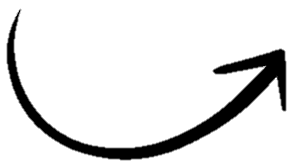 En caso de existir conflicto de intereses de algún miembro de la Comisión de Precalificación o de la Comisión de Igualdad, Género e Inclusión Social con uno o más postulantes, aquel deberá excusarse de formar parte de dichas comisiones.
La Comisión de Precalificación y la Comisión de Igualdad, Género e Inclusión Social se reservan el derecho de verificar la información y documentación provista por los postulantes y de descalificarlos en caso de encontrarse falsedad en la misma.
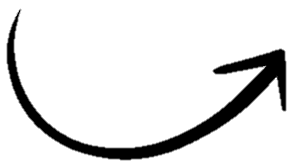 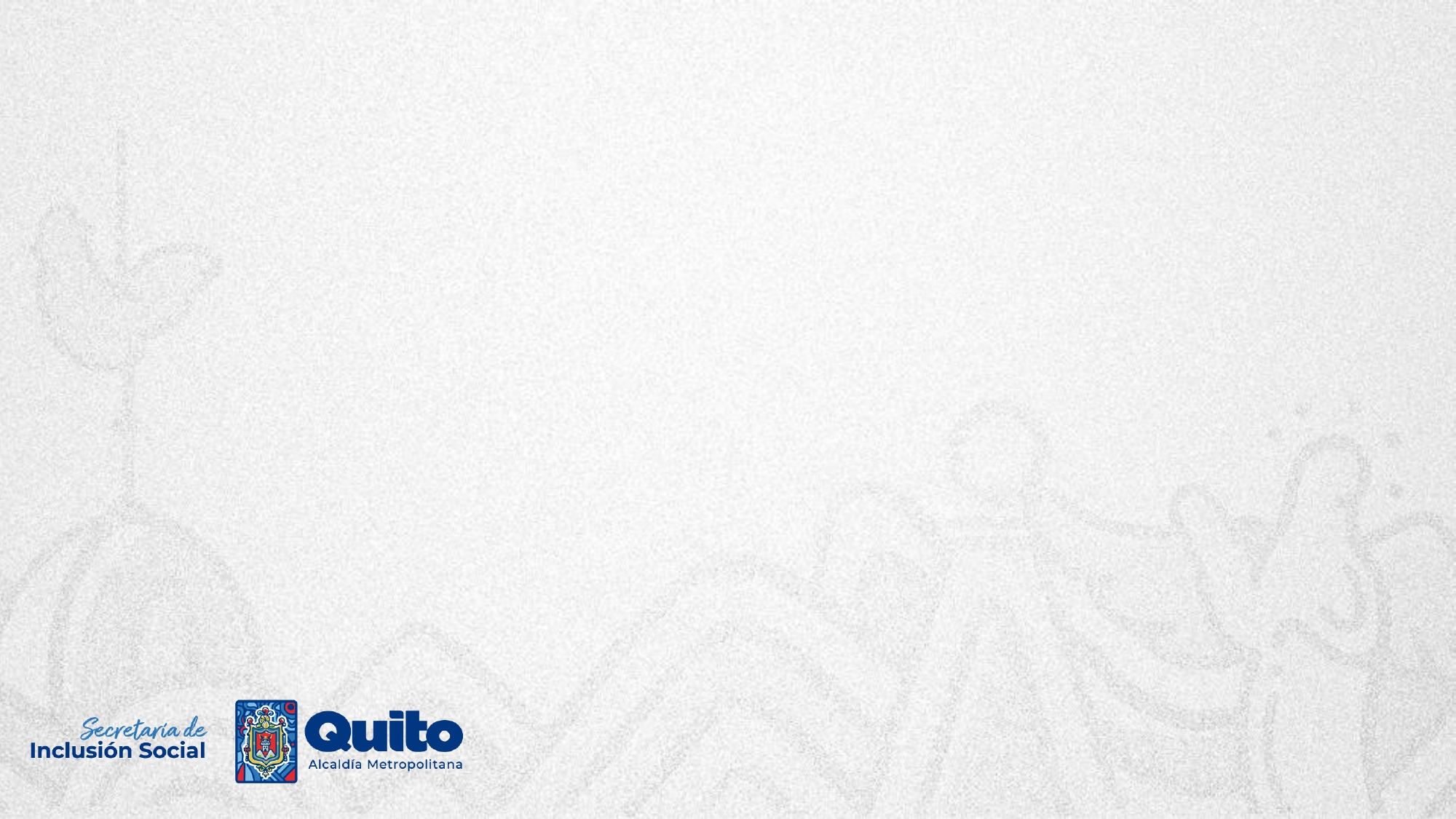 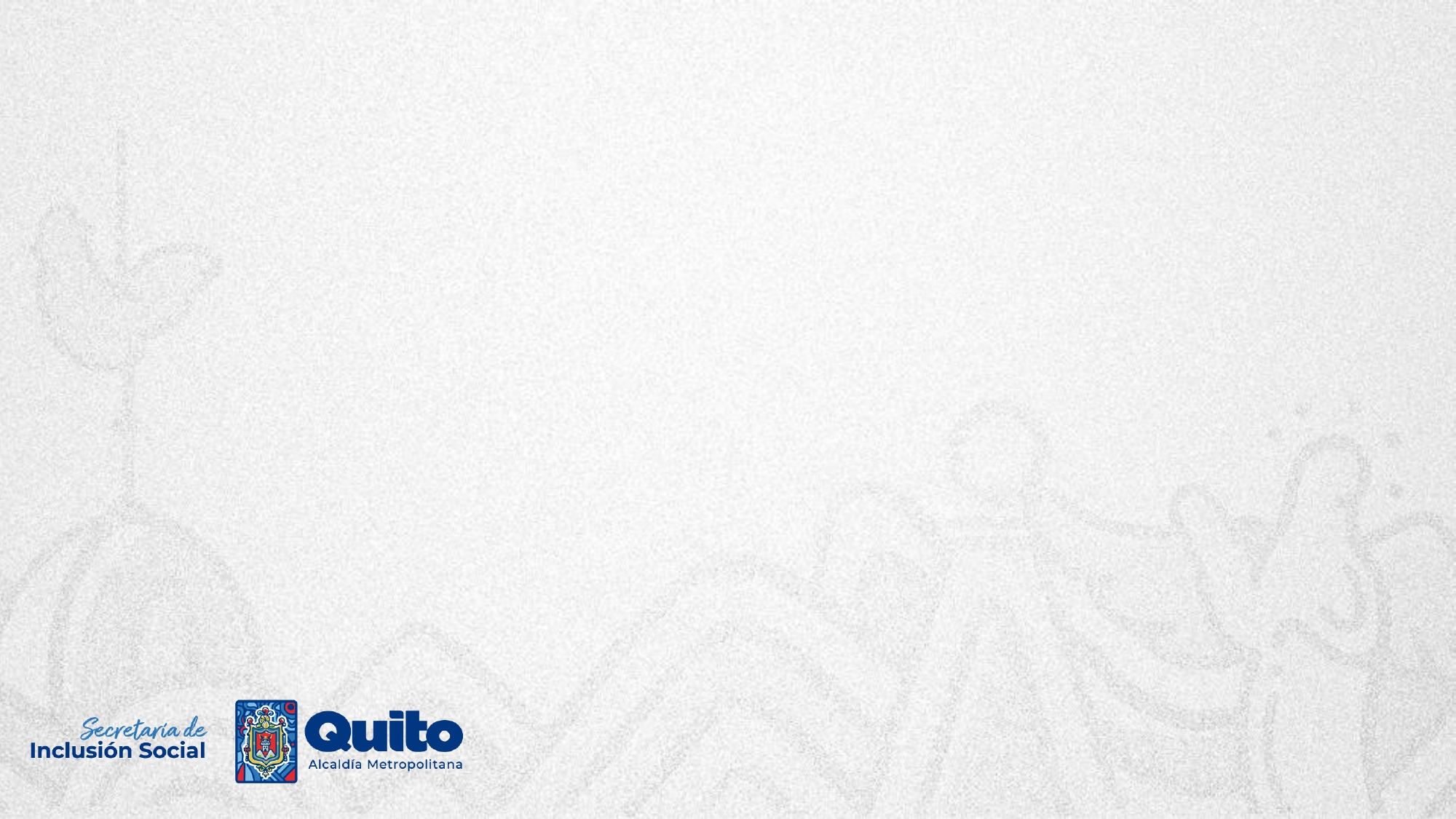 CRONOGRAMA
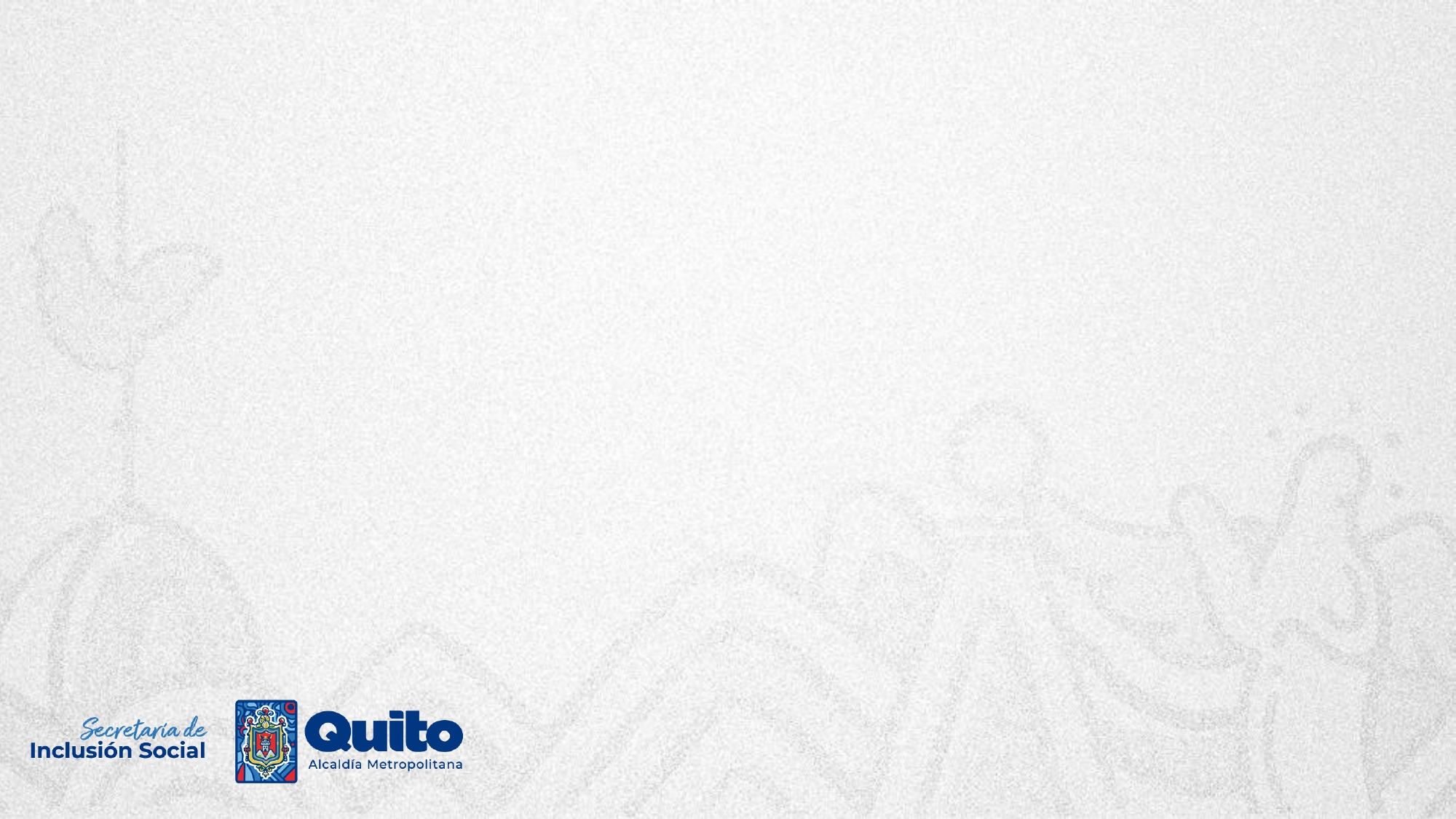 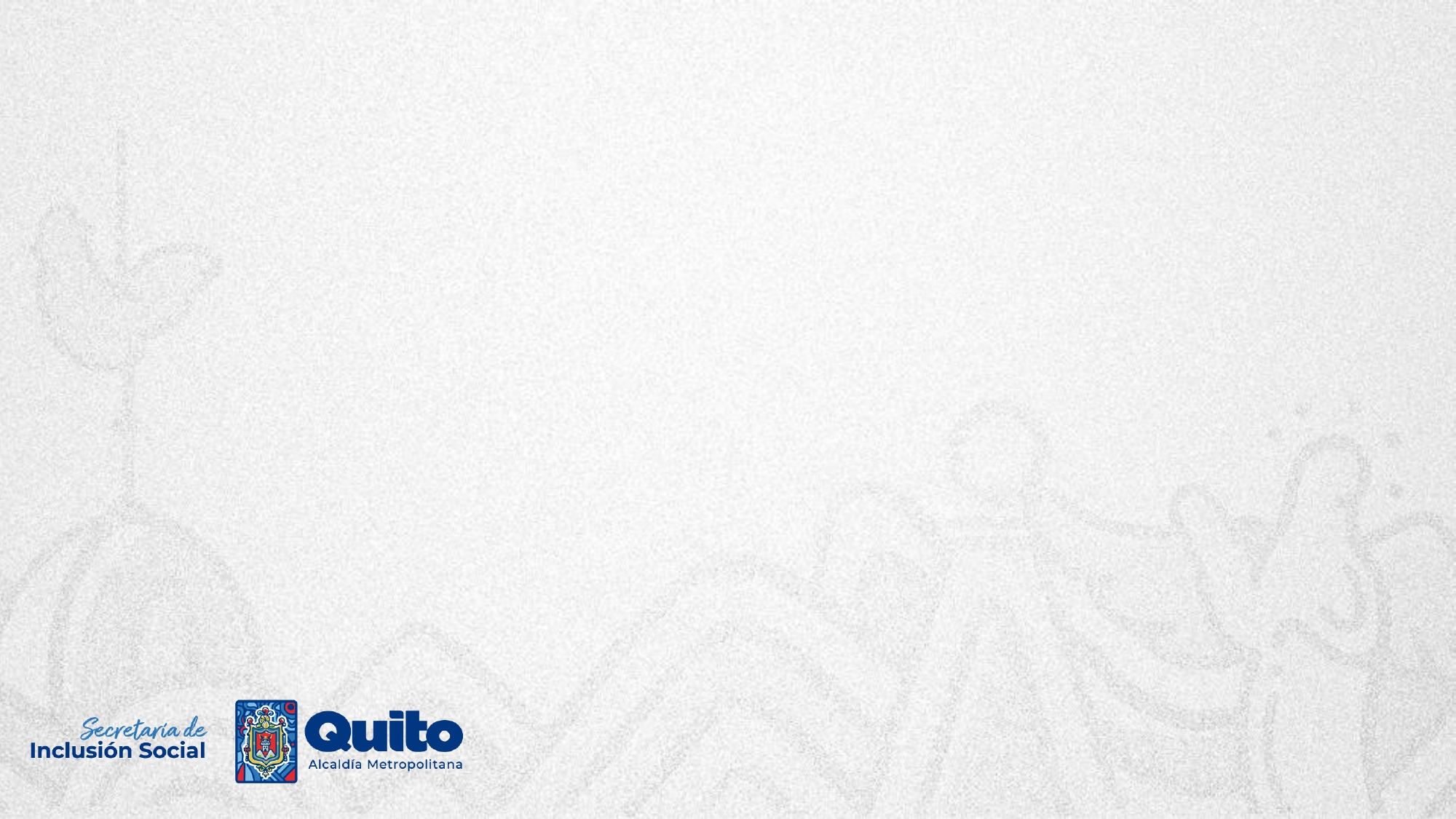 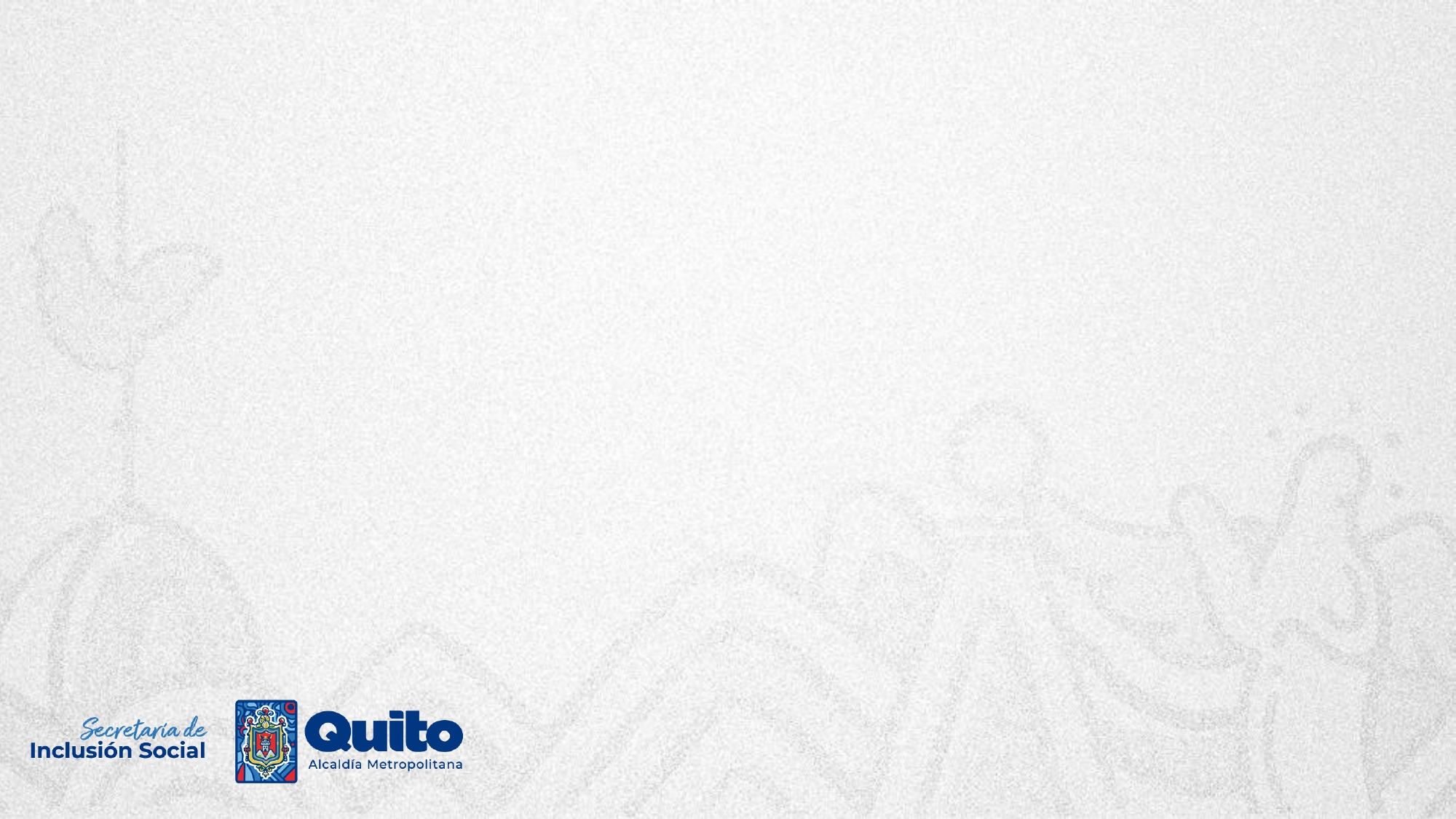 ESTRATEGIA COMUNICACIONAL
CONFLICTO DE INTERESES
Productos de información: Boletines de Prensa, Comunicados Oficiales, Reportajes.
Agenda de Medios: Autoridades del Concejo, Secretaría de Inclusión Social y representantes de los colectivos y organizaciones sociales, grupos de jóvenes.
Fase de expectativa: Que fomentará la captación de postulantes como la identificación trascendental del premio
Imagen representativa: Vincular una imagen que represente el premio para la identificación de la ciudadanía 
Campaña en Redes Sociales: institucionales del Municipio de Quito y de la Secretaría de Inclusión Social (Twitter, Facebook e Instagram).
Base de datos para integrar a las diversas organizaciones sociales, colectivos y otras agrupaciones.
Oficio institucional de invitación para diversas instituciones y entidades académicas, Ong´s , Gobiernos parroquiales, etc.
Web institucional
Publicación en www.quito.gob.ec de convocatoria y bases del Premio
Publicación en https://inclusionsocial.quito.gob.ec/ de convocatoria y bases del Premio